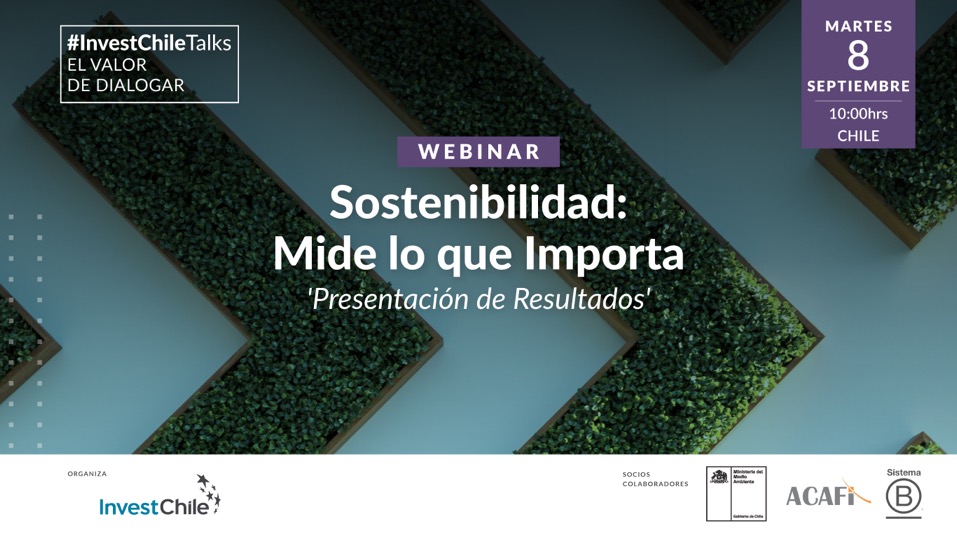 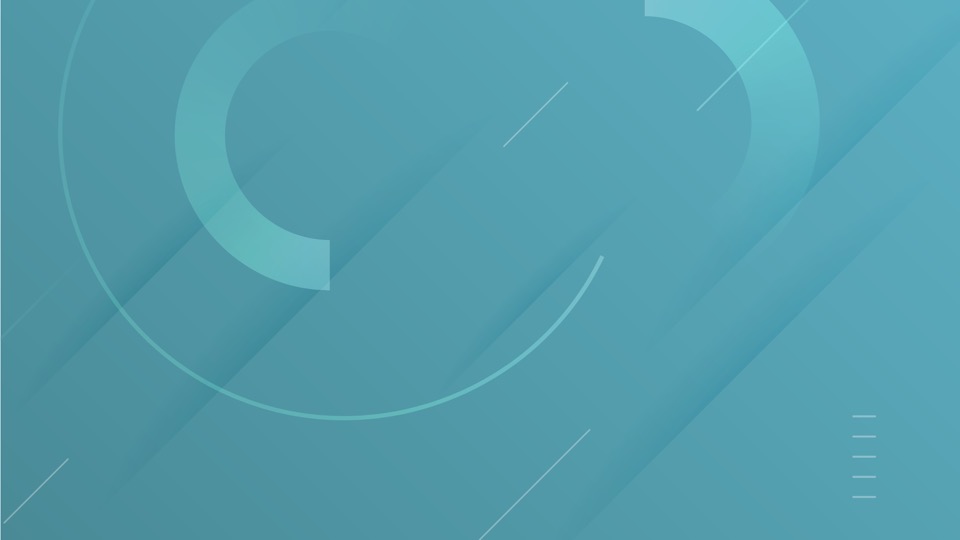 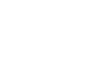 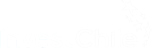 PROGRAMA
Mide lo que importa
Presentación de Resultados 
8 de Septiembre 2020
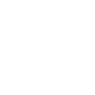 ¿Qué es MQI?
Diseñado para acompañar a organizaciones a medir, gestionar y mejorar el desempeño socio ambiental en base a los más altos estándares internacionales.
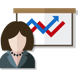 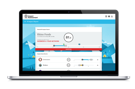 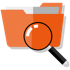 EVALUAR
COMPARAR
MEJORAR
Identifica los impactos de tu empresa en los trabajadores, cadena de suministro, medio ambiente comunidad, clientes y gobierno corporativo.
Crea un plan de mejoras a partir de los resultados
Compara tus resultados con miles de otras empresas a través de reporte de desempeño.
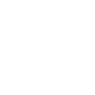 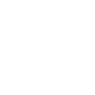 Plataforma | Herramientas de Medición
SDG Action Manager
Evaluación de Impacto B
Desarrollada por B Lab y el Pacto Global de las Naciones Unidas para ayudar a las empresas a tomar acción para el cumplimiento de los Objetivos de Desarrollo Sostenible de cara al 2030.
La herramienta que contiene las métricas más altas en gestión a nivel global en las áreas de Comunidad, Medioambiente, Gobernanza, Clientes y Trabajadores
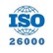 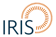 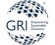 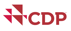 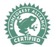 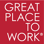 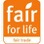 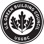 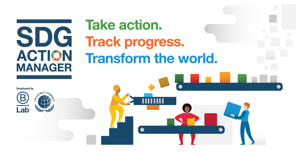 [Speaker Notes: La Evaluación de Impacto B es una herramienta generada por B Lab, en base al catálogo de estándares IRIS que contienen las métricas más altas de gestión a nivel mundial en las área de Comunidad, Medioambiente, Gobernanza, Trabajadores y Clientes y una serie de métricas adicionales generadas con el apoyo de un Consejo Global de Estándares.]
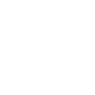 Etapas del Programa
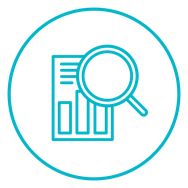 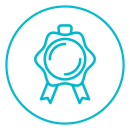 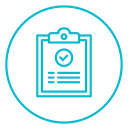 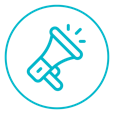 Evento de Lanzamiento
3 Talleres temáticos de medición
Verificación del 10% de la cadena
Entrega de Reportes Individuales
1   Área de Gobernanza y Trabajadores
2  Área de Comunidad y Medio Ambiente
3  Área de Clientes y SDG Action Manager
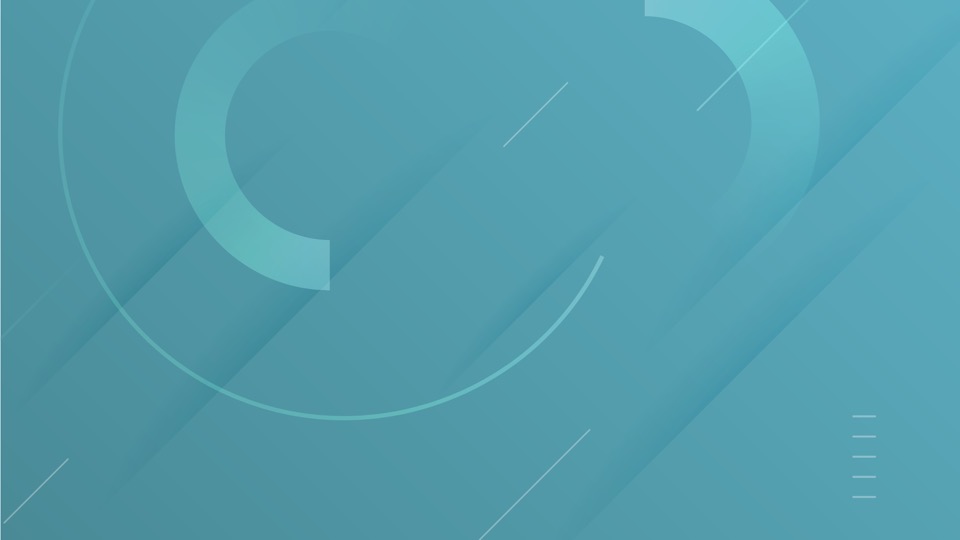 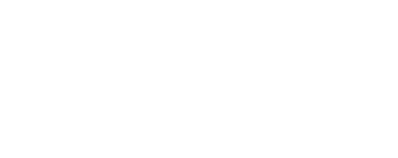 EQUIPO
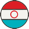 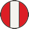 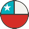 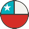 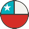 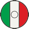 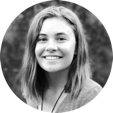 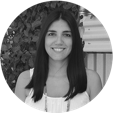 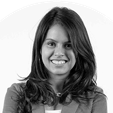 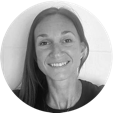 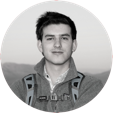 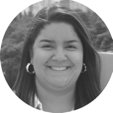 Laura Sabatini
Sofía Celhay
Cecilia Rojas
Mariale Soto
Alan Rybertt
Andrea Borges
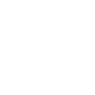 Empresas Participantes
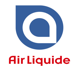 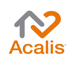 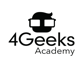 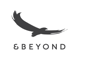 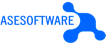 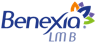 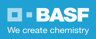 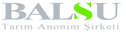 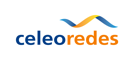 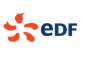 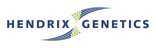 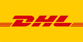 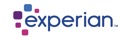 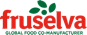 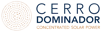 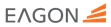 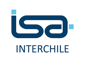 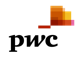 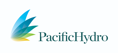 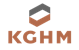 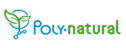 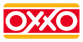 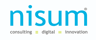 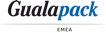 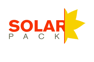 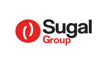 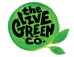 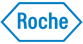 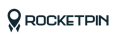 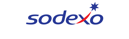 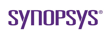 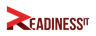 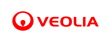 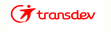 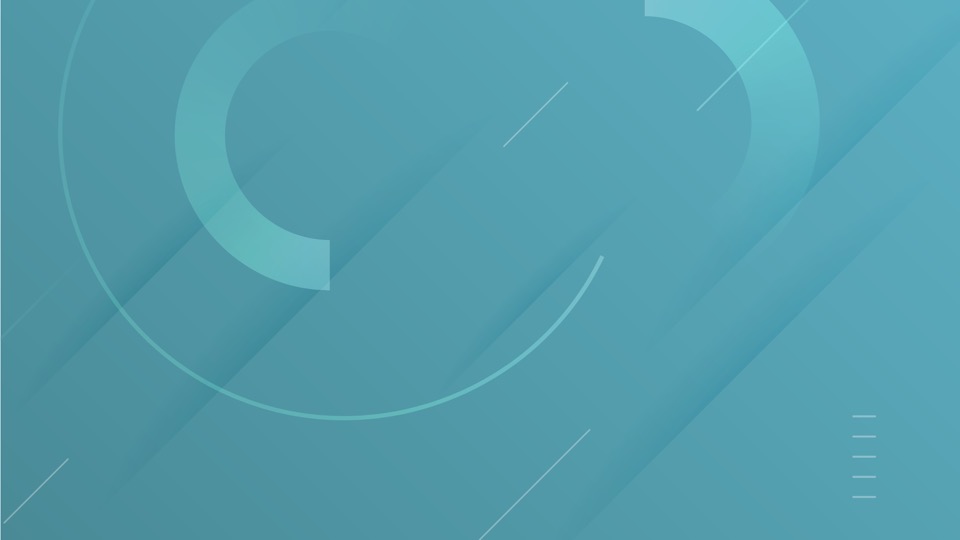 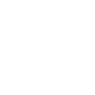 Resultados
¡BIENVENIDOS!
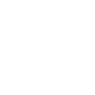 Resultados
1 Evento de Lanzamiento 
+ 3 TALLERES
+ 1 Evento de cierre
34 
Empresas 
Participantes
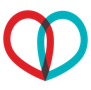 VIRTUALES
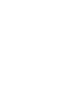 4
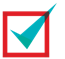 Empresas de la Red Verificadas
14
Cantidad de Horas Efectivas
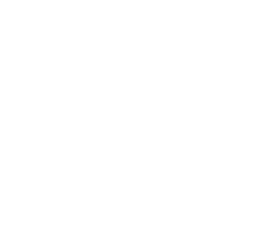 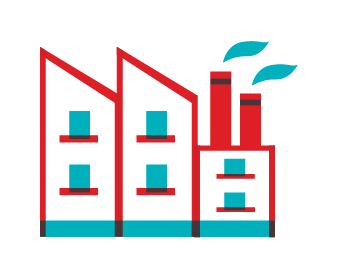 7
Sectores industriales diferentes
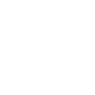 Resultados
5
Empresas de 
Regiones
&
11 
con operaciones fuera de Santiago
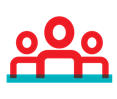 9
invitados de 
impacto
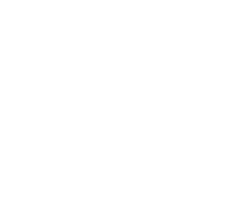 Asistencia de Empresas a talleres
85%
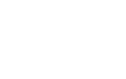 Promedio de Completación
 Evaluación de Impacto B
98%
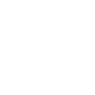 Resultados | Reporte General
Porcentaje Empresas por Sector:
Porcentaje Empresas por Número de Trabajadores:
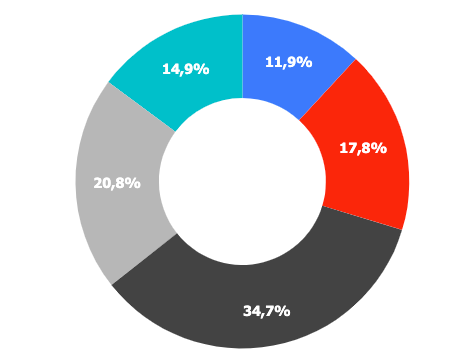 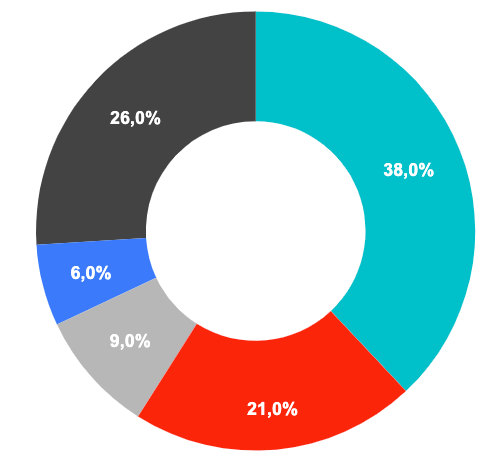 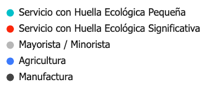 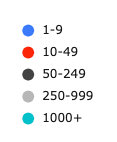 [Speaker Notes: por tamaño tb]
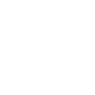 Resultados | Reporte General
Comparativo resultados mediciones
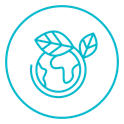 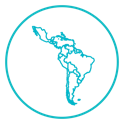 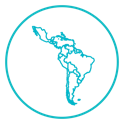 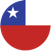 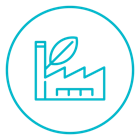 43,9 pts
59,5 pts
58,4 pts
Empresas en el mundo
Empresas en 
Latam
Resultado General 
Invest Chile
Empresas en Chile
Nº empresas en el benchmark: 
1,129
Nº empresas en el benchmark: 
3,350
Nº empresas en el benchmark: 
25,854
* de un máximo de 200 puntos posibles
[Speaker Notes: Una parte importante de la red de empresas presenta resultados muy elevados, destacando por sobre el resultado promedio de empresas que usan la Evaluación B en Chile e incluso en algunos casos por sobre el desempeño promedio de una Empresa B. En particular, se observa que todas las organizaciones han desarrollado un alto nivel de formalización de procesos y políticas hacia sus trabajadores, lo que se refleja en un alto desempeño en ésta área.]
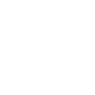 Resultados | Reporte General
Desempeño de la Red de InvestChile por área
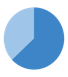 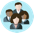 Trabajadores
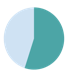 Clientes
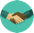 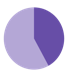 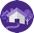 Comunidad
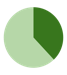 Medio Ambiente
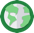 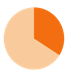 Gobernanza
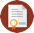 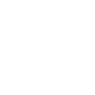 Resultados | Área de Gobernanza
Desempeño promedio área
Ética y Transparencia
Misión y Compromiso
Protección de la Misión
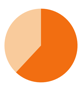 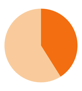 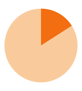 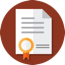 GOBERNANZA
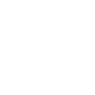 Resultados | Área de Trabajadores
Desarrollo Profesional
Salud, Bienestar y Seguridad
Satisfacción y Compromiso
Seguridad Financiera
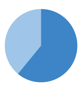 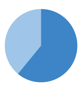 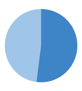 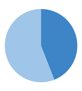 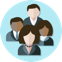 TRABAJADORES
68%
[Speaker Notes: El área de Trabajadores es donde transversalmente la red de empresas obtuvo el mejor desempeño. La red da cuenta de un alto nivel de formalización de procesos, beneficios y políticas para regular condiciones favorables de trabajo a sus colaboradores. No se observan oportunidades de mejora significativas en el promedio, aun cuando hay unas pocas empresas con importantes mejoras por desarrollar, las cuales se podrían inspirar por las mismas empresas destacadas de la red en esta área.]
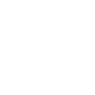 Resultados | Área de Comunidad
Impacto Económico
Gestión de la Cadena de Suministros
Compromiso Cívico y Donaciones
Diversidad, Equidad e Inclusión
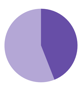 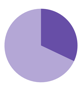 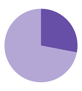 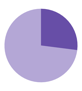 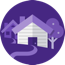 COMUNIDAD
[Speaker Notes: El área de Comunidad a nivel general presenta importantes oportunidades de mejorar para la red. Si bien algunas empresas han alcanzado excelentes resultados en esta área, estas son una minoría dentro de la red de empresas evaluadas, pues la mayoría presenta desafíos transversalmente en todos los temas abordados en esta área. Se destaca principalmente un desafío común en la red para generar estructuras y políticas para fortalecer temas asociados a inclusión y diversidad en las organizaciones.]
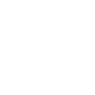 Resultados | Área de Medio Ambiente
Desempeño promedio área
Tierra y Vida
Agua
Aire y Clima
Gestión Ambiental
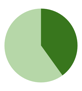 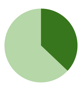 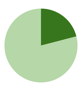 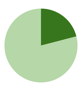 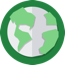 MEDIO AMBIENTE
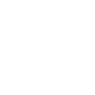 Resultados | Área de Clientes
Gestión de Clientes
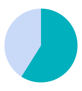 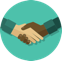 CLIENTES
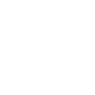 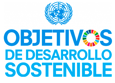 Resultados | SDG Action Manager
PARTICIPANTES
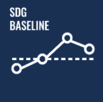 27 empresas contestaron la sección de Módulo Inicial al 100%.
ODS CON MAYOR INTERÉS EN LA RED
ODS CON MEJOR DESEMPEÑO PROMEDIO EN LA RED
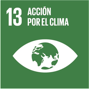 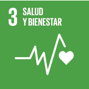 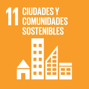 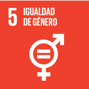 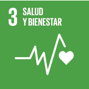 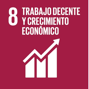 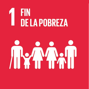 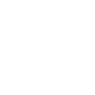 Resultados Finales | Conclusiones
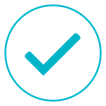 Promedio de la red es de 65,3  y superior al promedio en Chile 43,9, en LATAM 59,5 y a nivel global 58,4
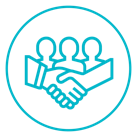 Alto desempeño en área de Trabajadores con un 63% 
y Clientes con 55% de puntos.
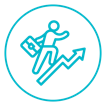 Oportunidades de mejora en cuanto a la formalización en sus estructuras de gobernanza con un promedio de 34%.
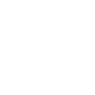 Resultados Finales | Conclusiones
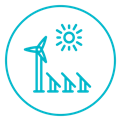 Oportunidades de mejora en materia medioambiental, con un total de 38%.
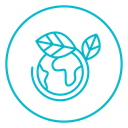 27 de 34 empresas participantes haya manifestado contar con acciones que impactan positivamente en al menos un ODS
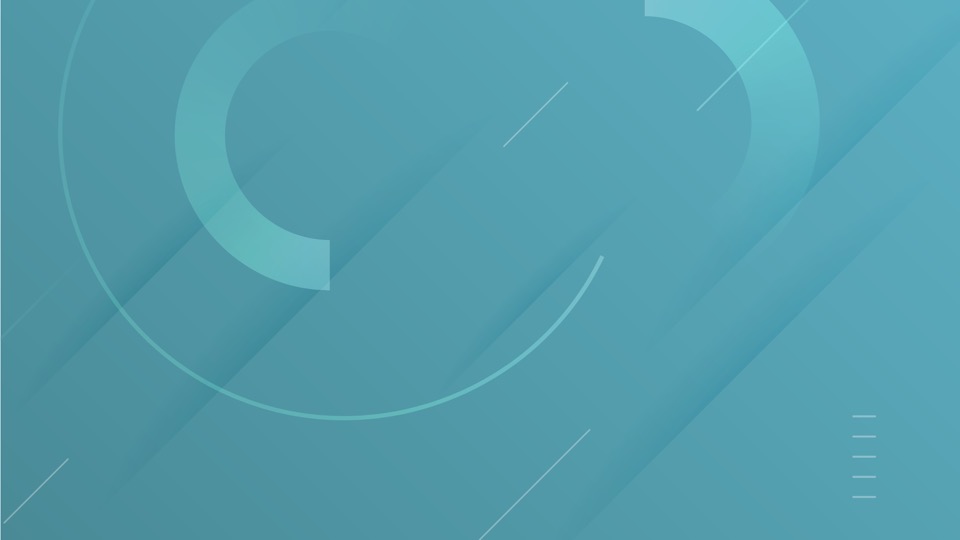 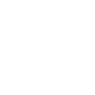 Encuesta
¡BIENVENIDOS!
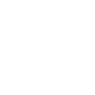 Resultados | Encuesta de Satisfacción
¿Cómo definirías tu experiencia en el programa en General?
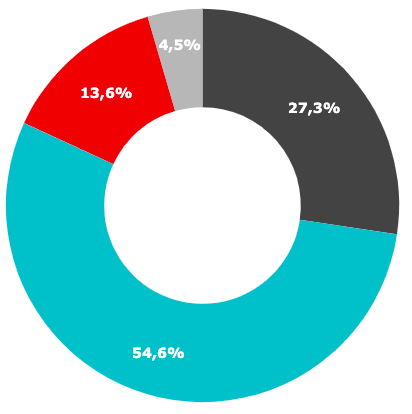 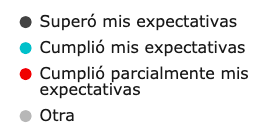 Más de el 80% de los participantes declaran que el programa superó o cumplió con sus expectativas
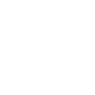 Resultados | Encuesta de Satisfacción
¿Recomendaría participar en el Programa Mide lo que Importa a otra Empresa?
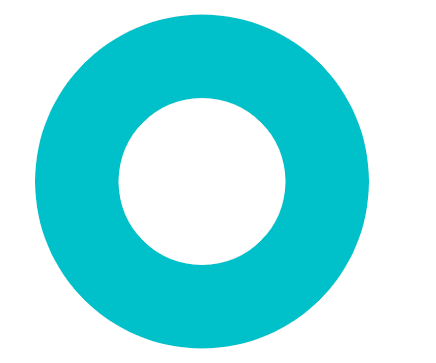 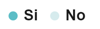 El 100% de los participantes recomendaría a otras empresas  que participen en el programa.
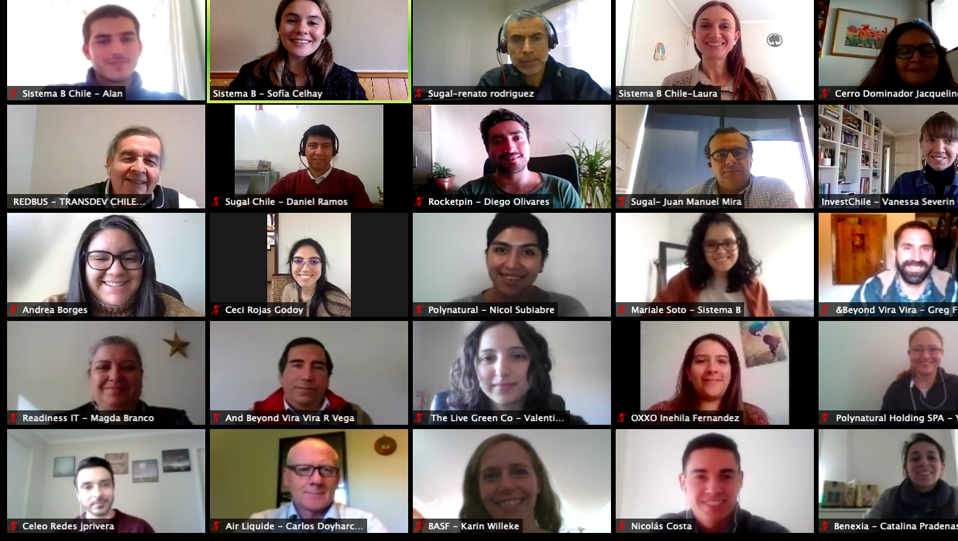 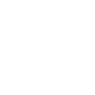 Testimonios
Vivir y conocer la experiencia de otras organizaciones ya avanzadas en materia de sustentabilidad es también un aprendizaje muy real y palpable de programa MQI.
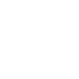 Una invitación a aterrizar ciertas ideas que a veces quedan en el aire, a hablar de políticas formales que muestran el compromiso de la empresa con la sociedad y medio ambiente.
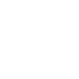 Conocer a detalle los 17 ODS, darnos cuenta que hay tantos detalles que obviamos y que ni siquiera lo tomamos en cuenta.
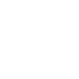 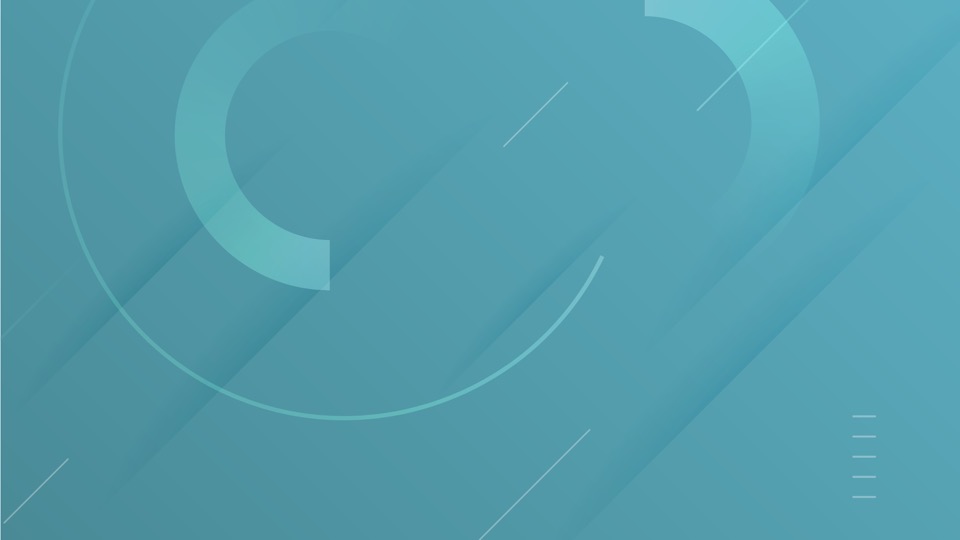 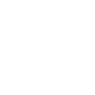 ¡Gracias por ser parte!
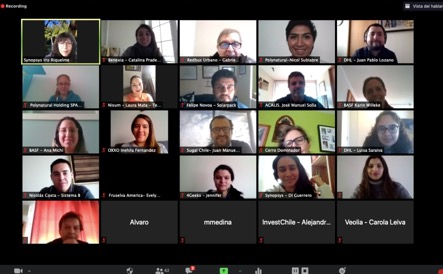 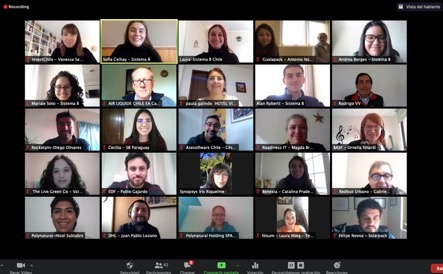 ¡BIENVENIDOS!
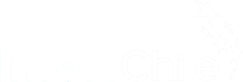 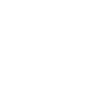 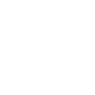 Nuestro marco de acción | InvestChile
Landing
Pre-inversión
Promoción
Post Establecimiento
Promoción de oferta de valor país y/o oportunidades de inversión multisectoriales
Asesoría legal y temas regulatorios
Asesoría sectorial especializada
Agenda de reuniones y contactos
Servicios diseñados para proveer un apoyo integral a las empresas extranjeras instaladas, abarcando desde servicios para la reinversión hasta el apoyo a sus iniciativas ligadas al desarrollo sostenible.
Visitas a terreno
Asesoría para postulación a incentivos públicos
Gestión de desafíos asociados al negocio
Gestión de medios
Línea directa al inversionista
Conexión con el ecosistema
Apoyo a Iniciativas de desarrollo sostenible
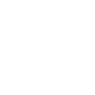 Que sigue? | InvestChile
Creación Red Invest
Temas de trabajo existentes para apoyar a las empresas: equidad de género y capital humano.
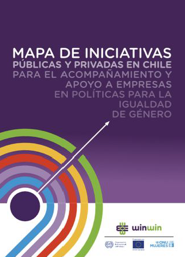 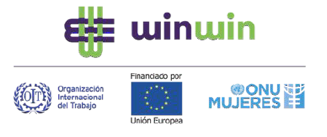 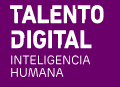 https://talentodigitalparachile.cl/
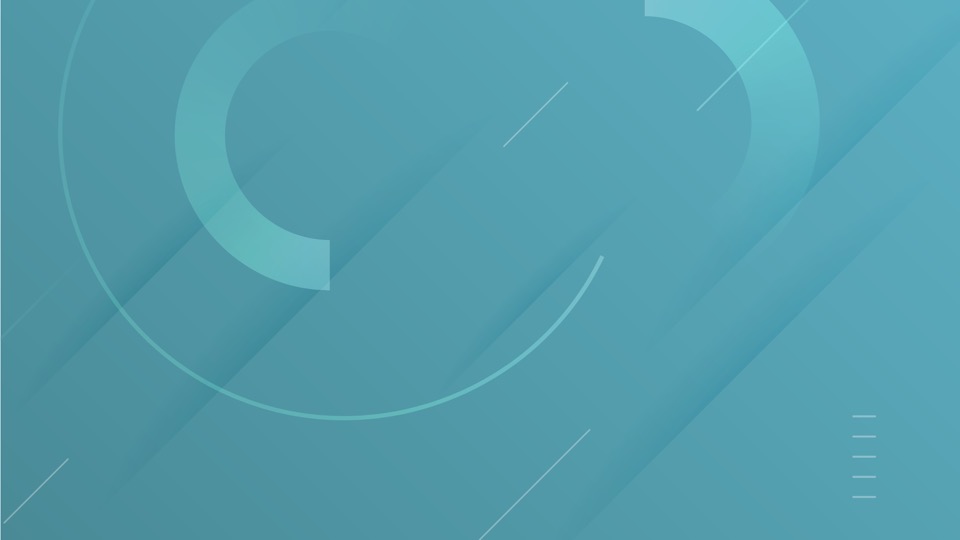 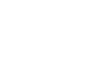 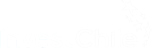 PROGRAMA
Mide lo que importa
Presentación de Resultados 
8 de Septiembre 2020
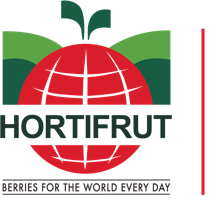 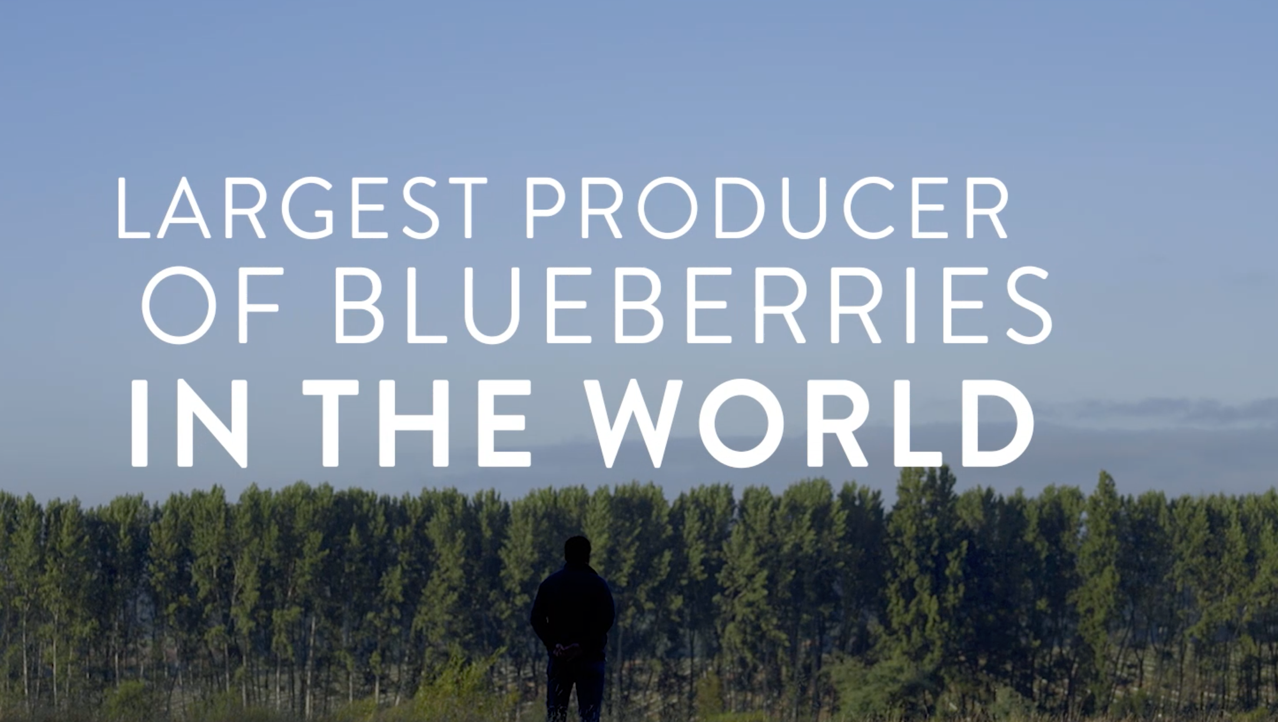 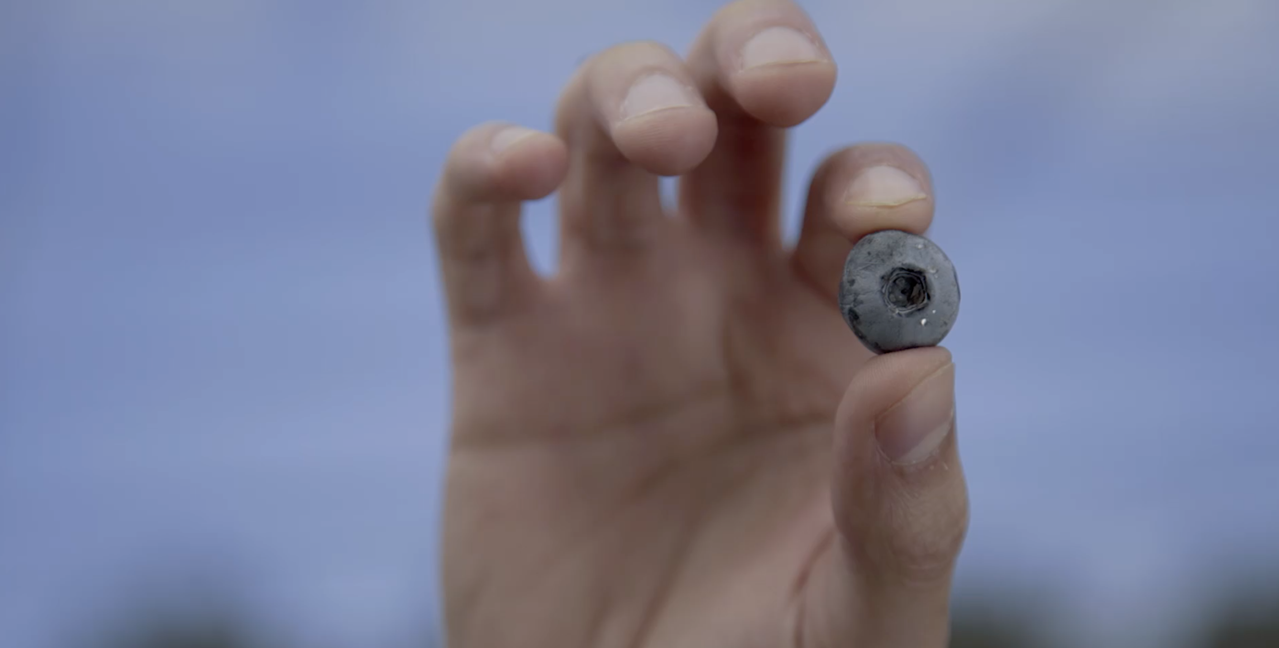 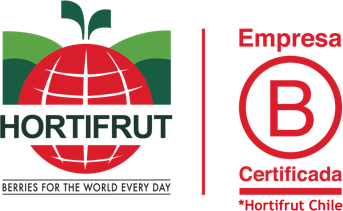 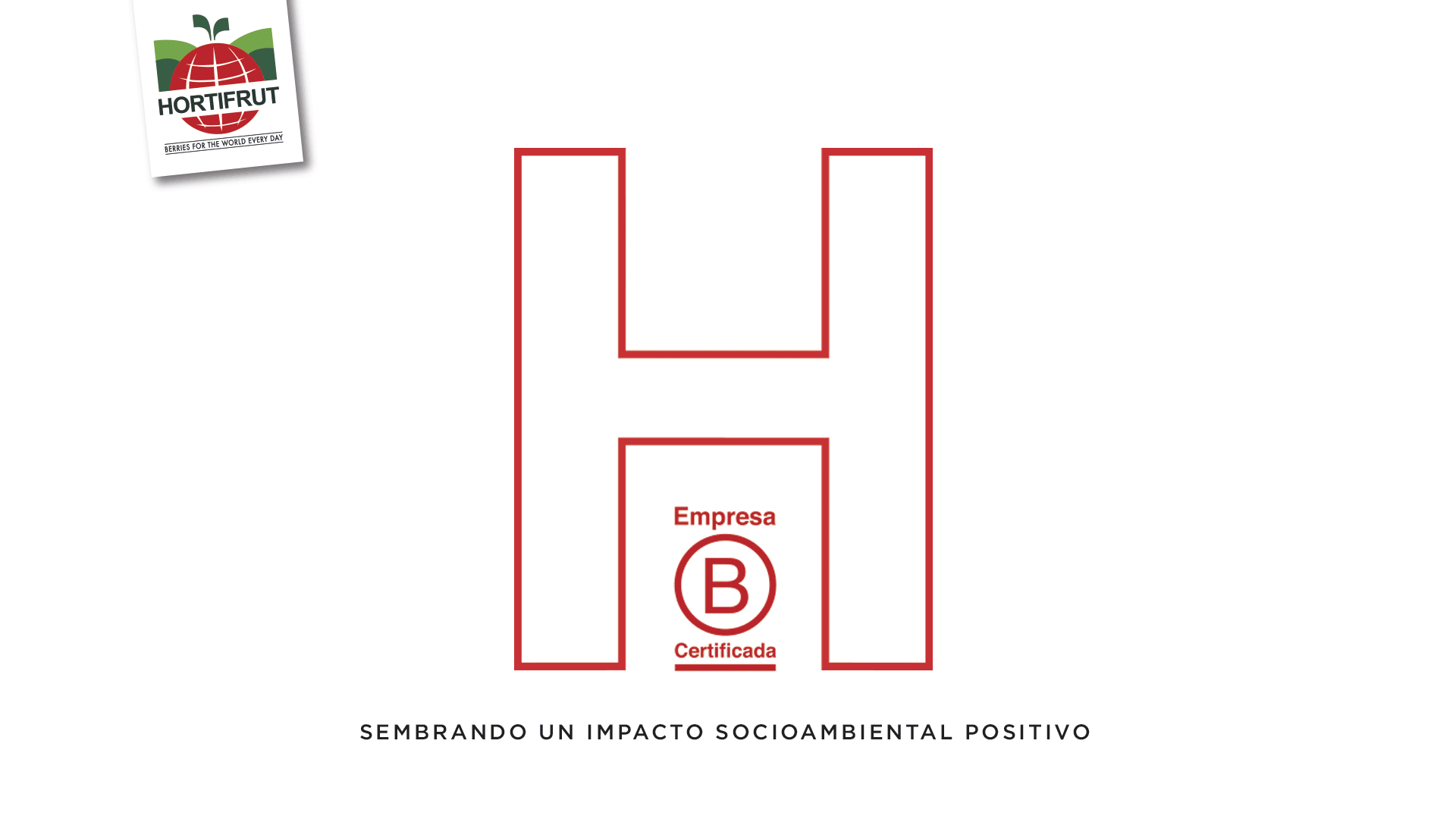 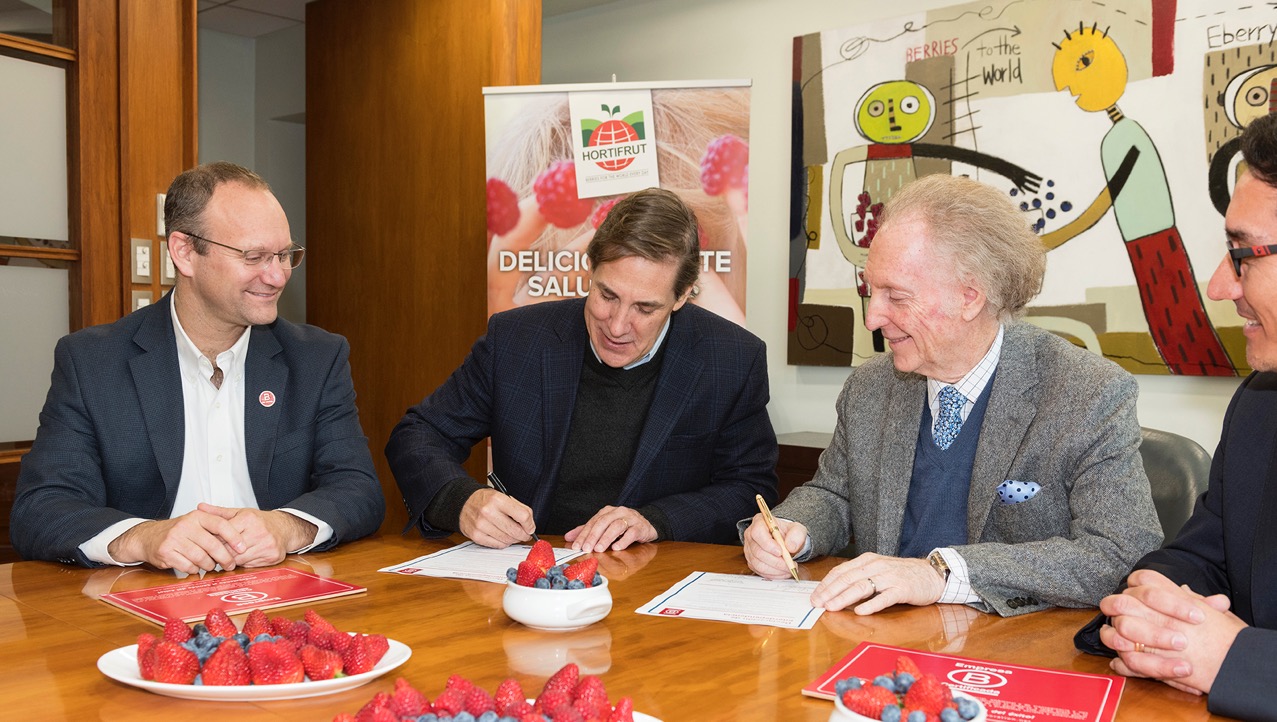 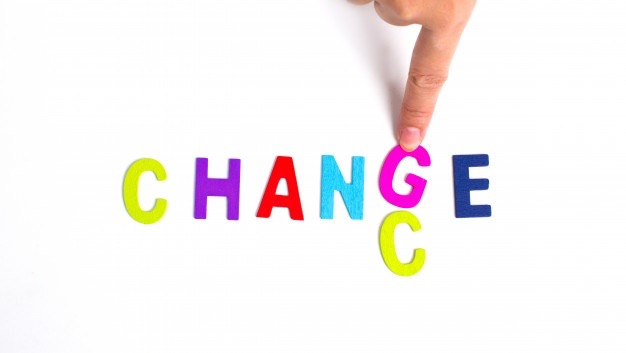 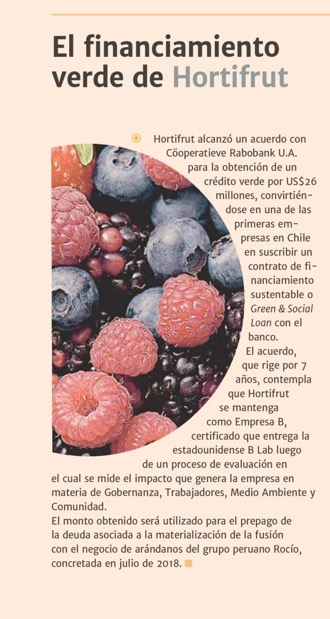 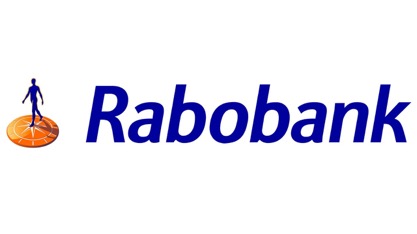 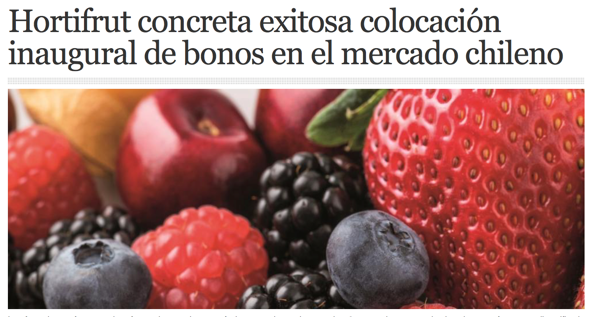 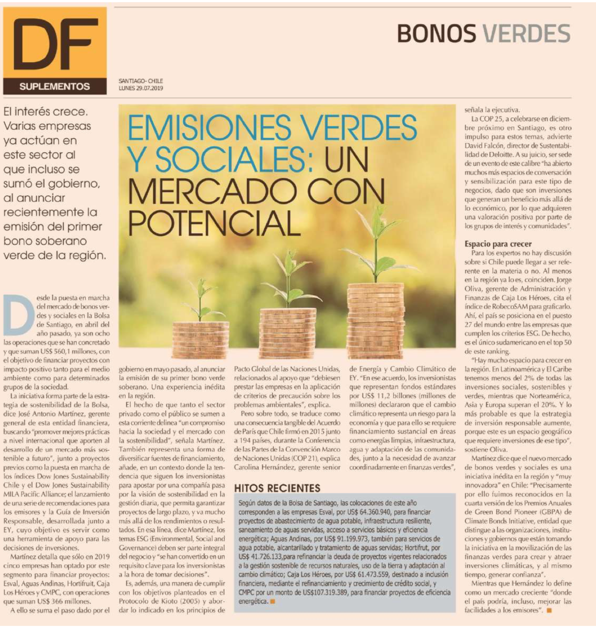 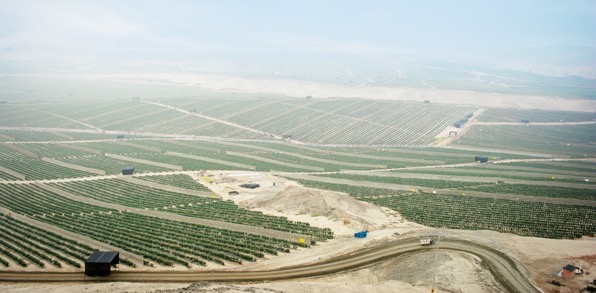 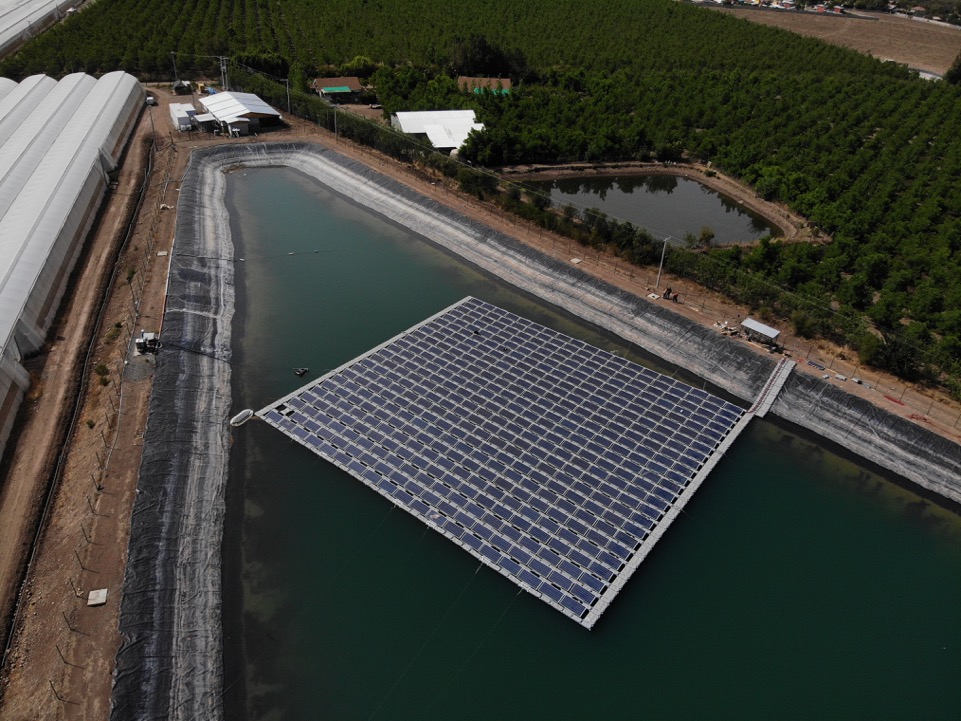 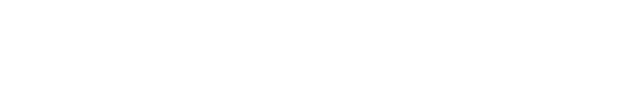 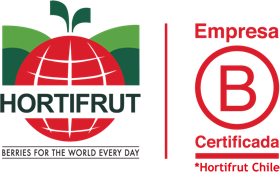 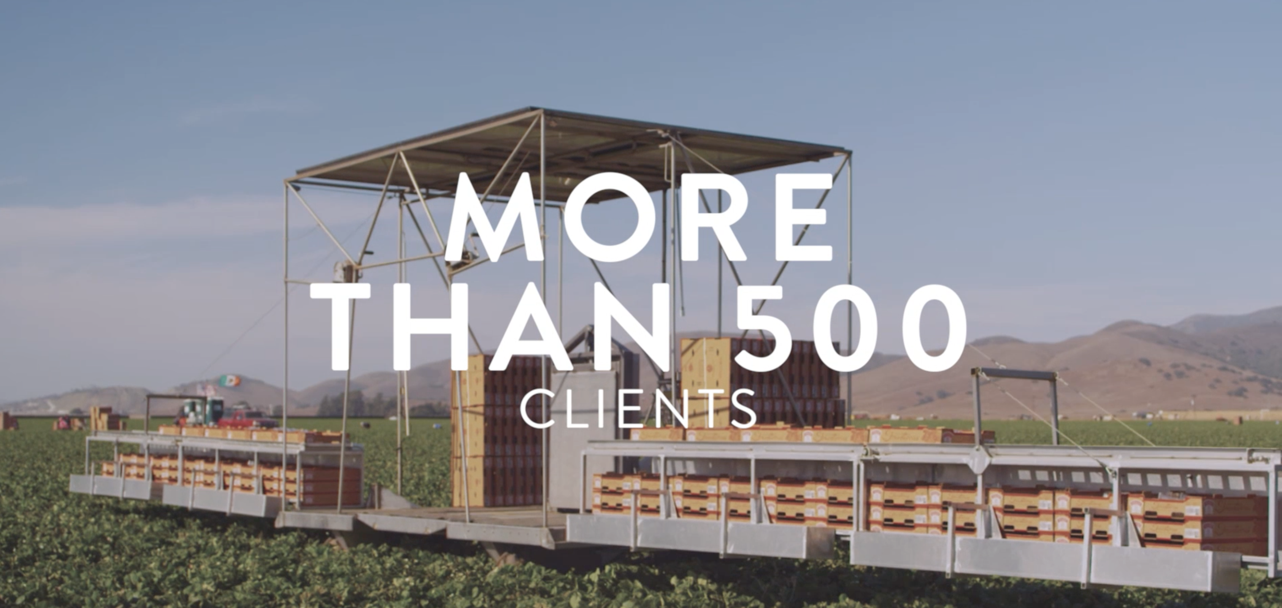 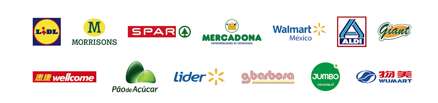 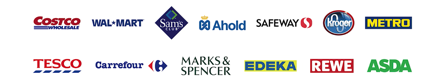 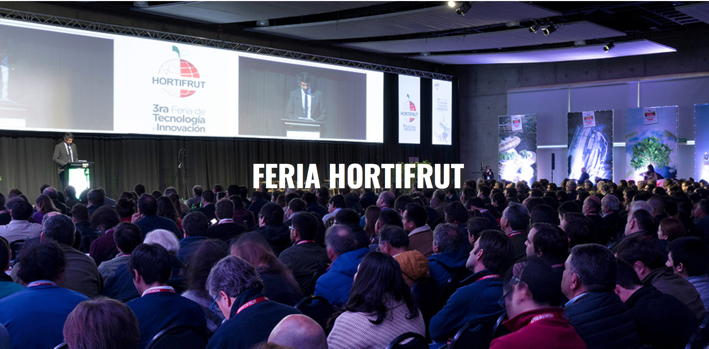 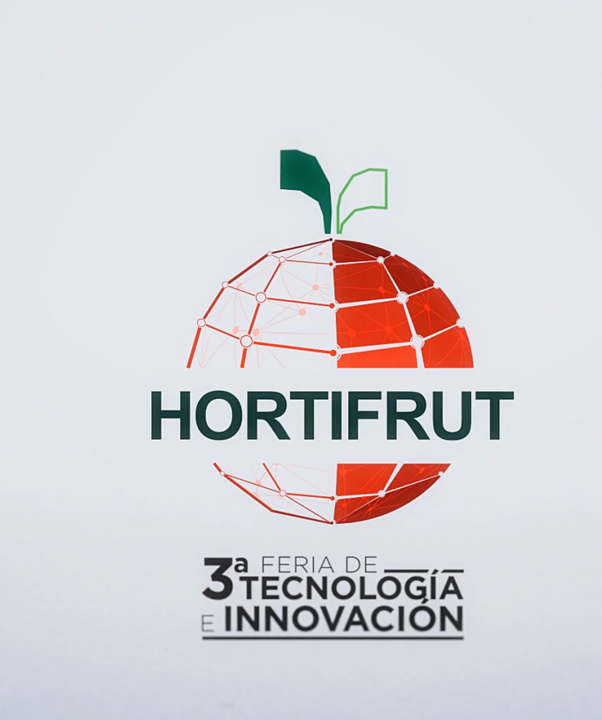 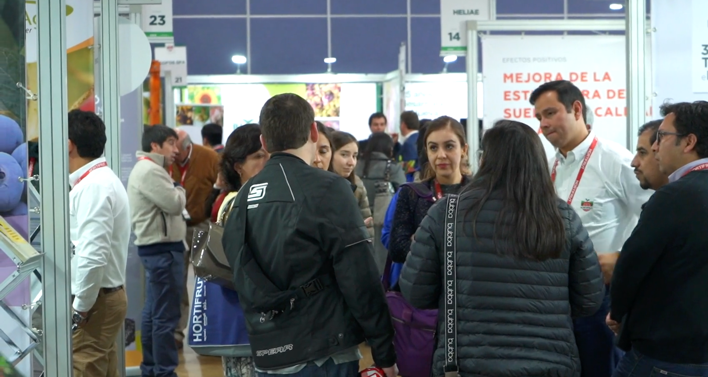 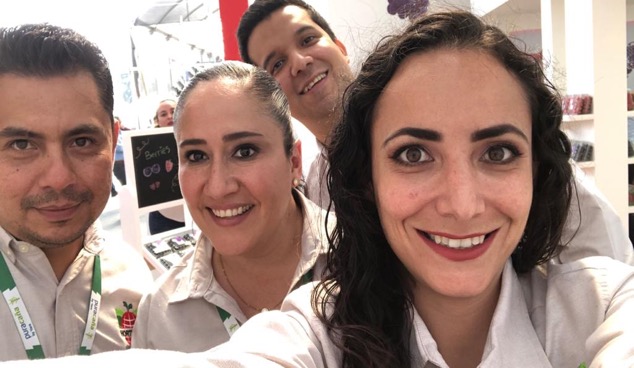 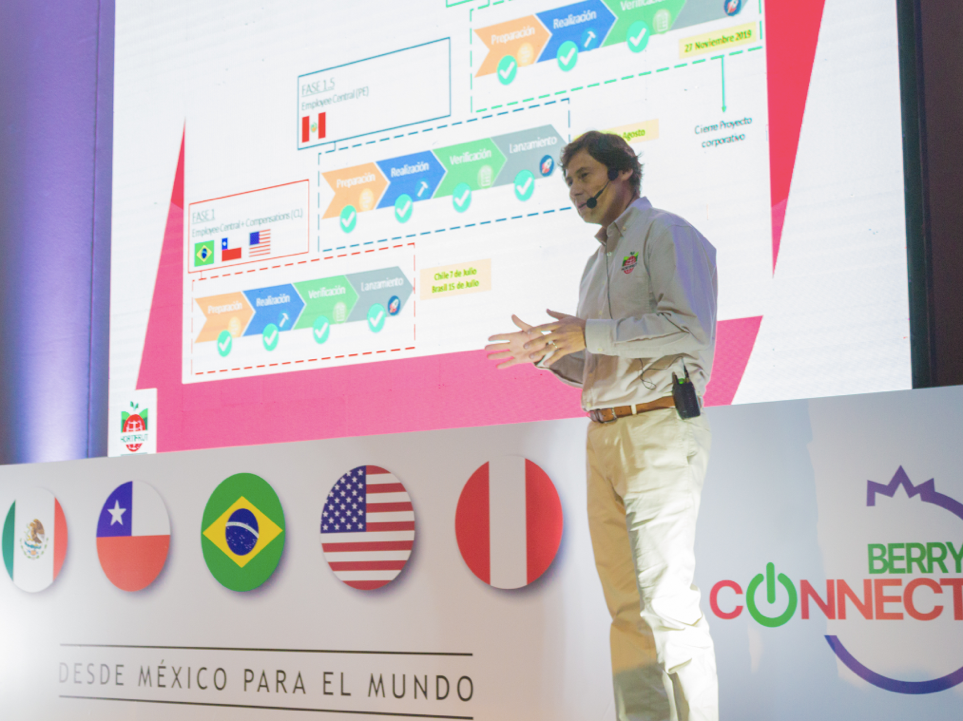 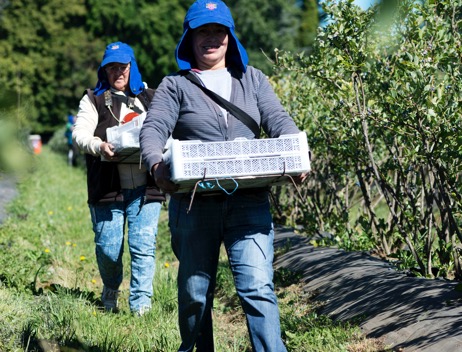 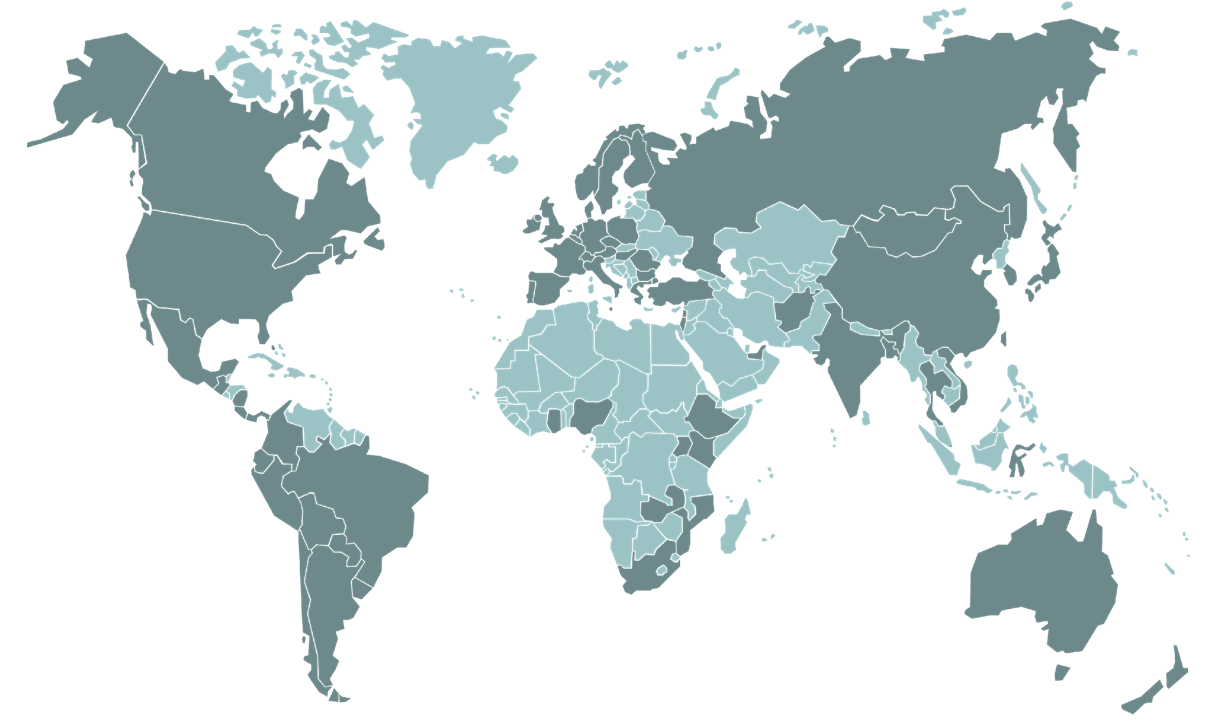 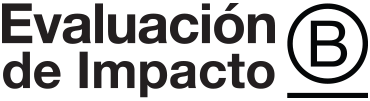 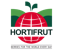 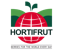 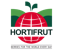 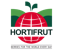 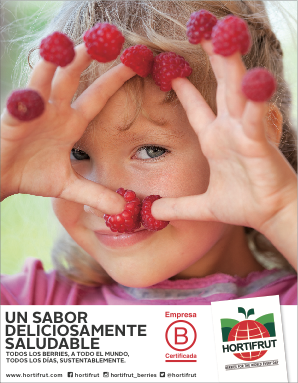 pwalker@hortifrut.com
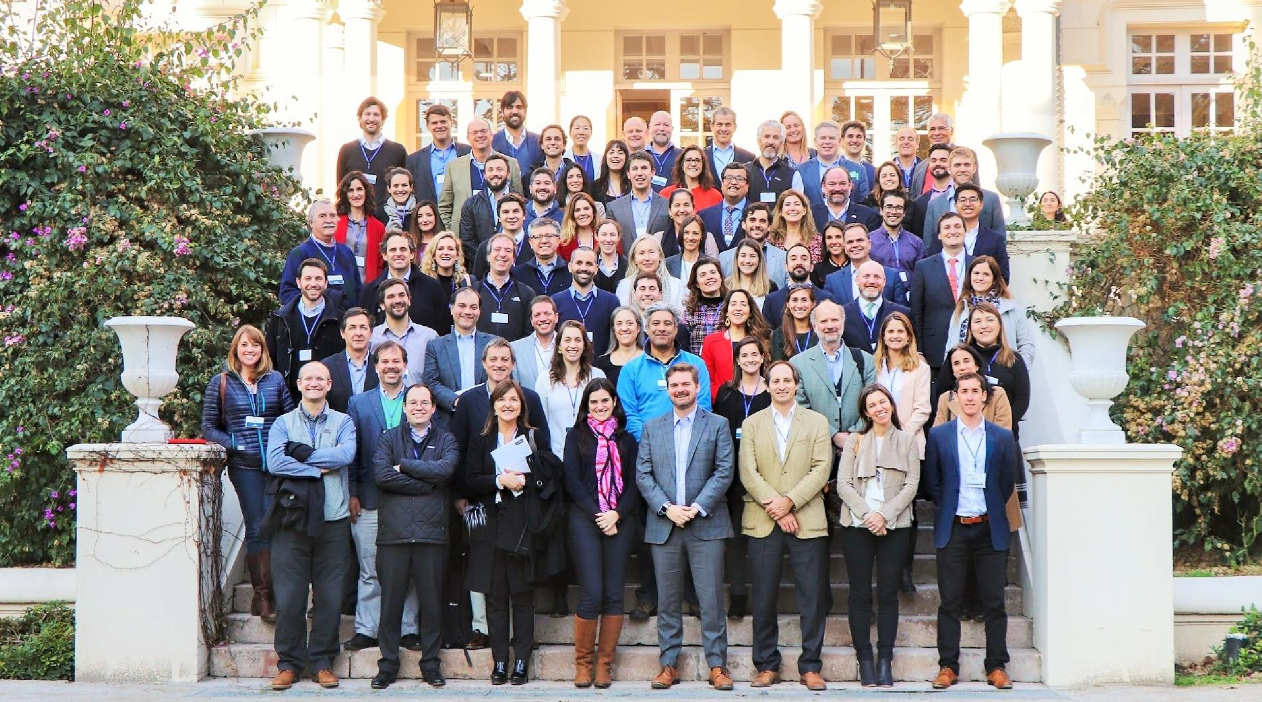 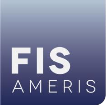 Inversión de Impacto para  el Desarrollo Sostenible
María José Montero
Foto: Cataliza Chile 2019
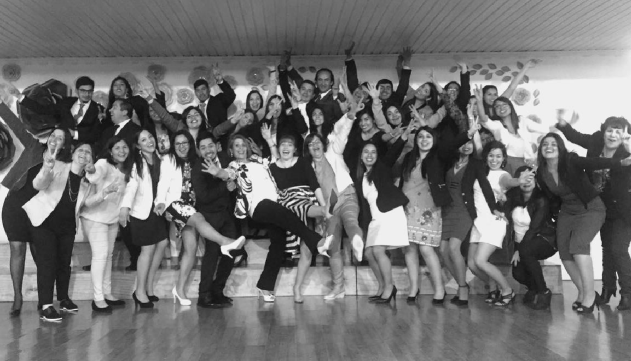 1. Inversión de impacto
Quimahue
2. Contexto mundial y local
Agenda
3. Desafíos al futuro
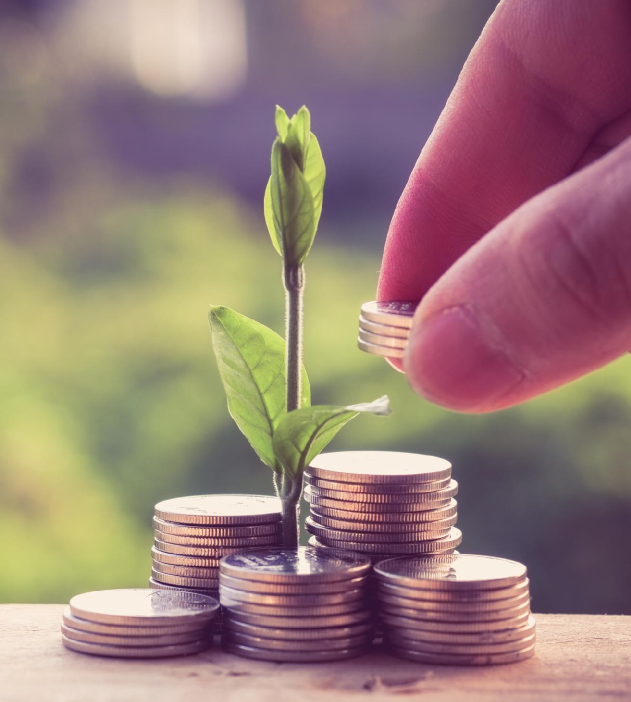 Inversión de impacto
Doble Impacto
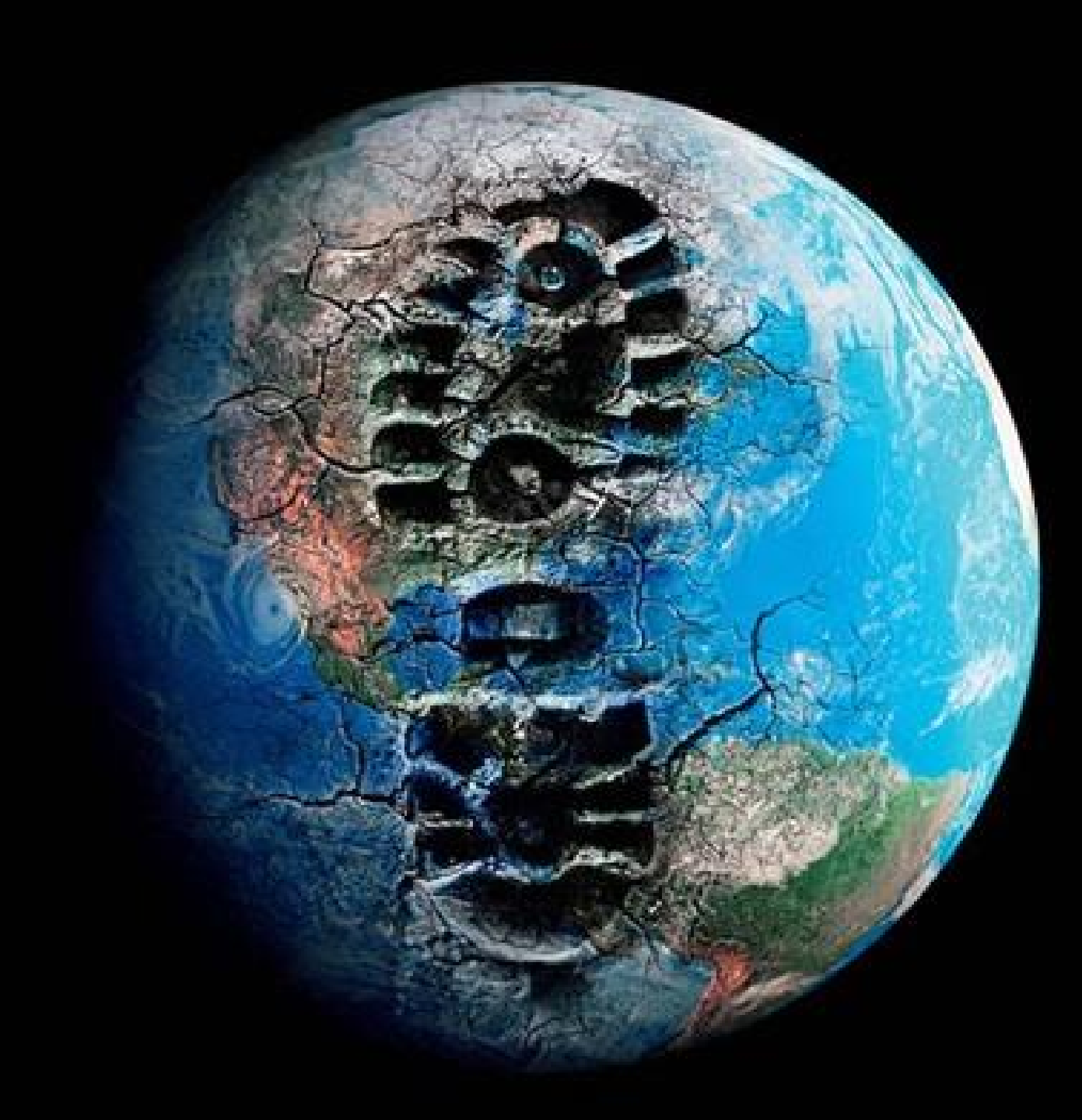 Planeta en peligro
No está en peligro el planeta, es  nuestra propia existencia la que  está en juego.

Soluciones
multidimensionales
El desarrollo sustentable necesita
una estrategia multidimensional.
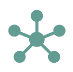 Participación de actores

Problemas cada día más  complejos requieren la activa  participación de todos los  actores de la sociedad.
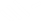 ¿Cuál es el rol del  sector privado en la  solución de desafíos  globales?
“Inversiones realizadas con la intención de generar impacto  social y/o medioambiental medible, junto con retorno  financiero.
Pueden ser realizadas en mercados desarrollados como en  desarrollo y se enfocan en un rango de retornos que van desde  bajo el mercado hasta de mercado, dependiendo de las
preferencias del inversionista”
The GIIN (2018).
INVERSIÓN DE IMPACTO
Características de la inversión de impacto
Las definiciones más usadas tienen 4 aspectos en común, claves  para que una inversion pueda ser considerada de impacto.
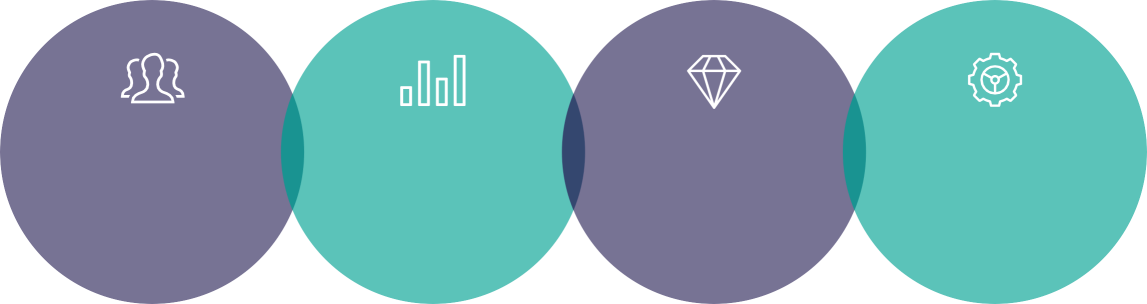 Generan impacto social  y/o medioambiental
Generan retorno financiero
Retornos desde la  recuperación del capital, una  tasa bajo mercado, hasta  una tasa ajustada al  Mercado.
Intencionalidad
Tienen la intención y  objetivo de conseguir  impacto social y/o  medioambiental.
Medible
Debe existir evidencia  medible respect a la  creación de valor o impacto
.
Apoyan proyectos que  tengan un efecto positive en  las personas y/o el planeta.
Fuente: Guía para la inversión de impacto en Chile, ACAFI-UC (2019).
Espectro de inversión
FINANZAS  SOSTENIBLES
Enfoque  Inversión
Tradicional
Sostenible
Impacto
Filantropía
Responsable
Objetivos  Financieros
Retornos financieros competitivos
Objetivos de  Impacto
Mitigan riesgos ASG (ambientales, sociales y de gobernanza)
Buscan oportunidades ASG
Foco en soluciones de alto impacto  medibles
Finance-First  Retorno financiero  competitivo
Impact-First  Retorno financiero  bajo mercado
Instrumentos
Deuda  Hibridos  Equity
Donaciones  Subvenciones
Fuente: Guía para la inversión de impacto en Chile, ACAFI-UC (2019).
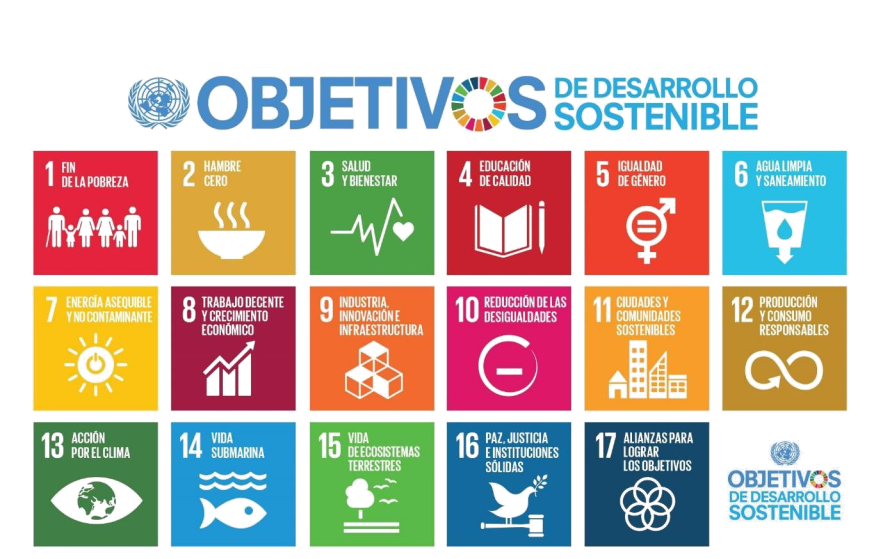 Fuente: Organización de Naciones Unidas, www.un.org
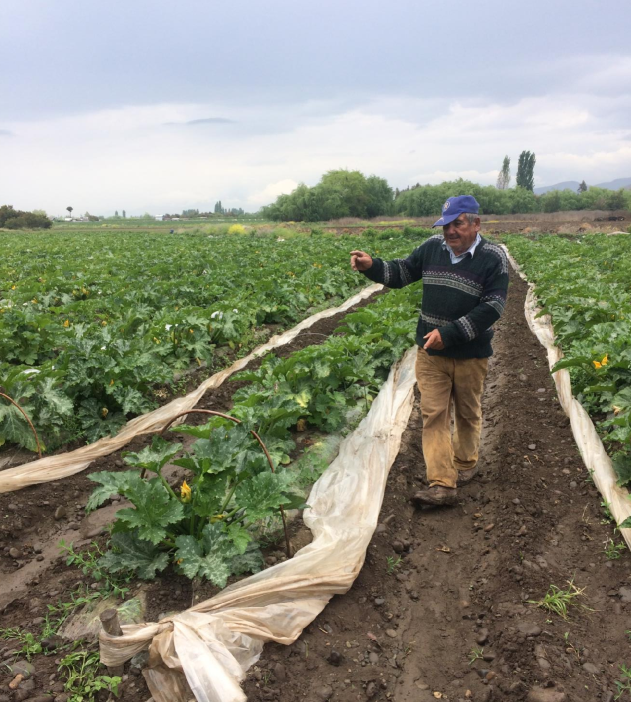 Contexto mundial y local
Emprende Microfinanzas
Industria de inversión de impacto
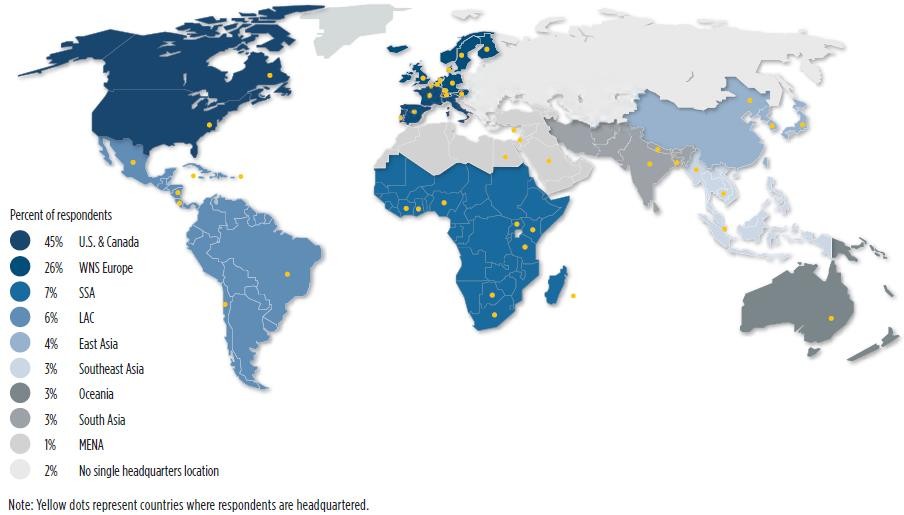 US$ 404 billion (2019 US$ 239b).  Activos administrados en inversión de  impacto, según muestra de 294 orgs.

US$ 715 billion
Estimación del mercado de capitales total
de inversión de impacto (2019 US$ 502b).

+11.000 transacciones
Inversiones de impacto realizadas el 2018  en la muestra.

43% mercado emergente
Del	total	activos	de	la	muestra	son  asignados a mercados emergentes.
Fuente: GIIN 2020 Annual Impact Investor Survey.
Activos administrados
Colocación por sector
Desempeño relativo a las expectativas
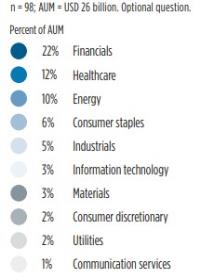 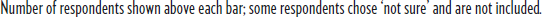 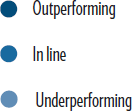 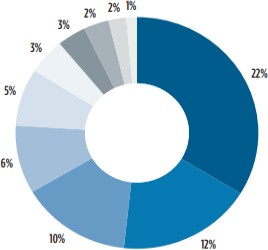 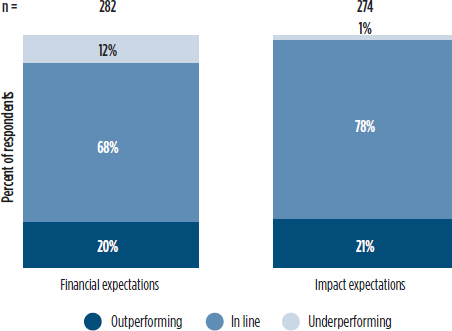 Fuente: The GIIN 2020.
Fuente: The GIIN 2019.
Uso herramientas medición de impacto
LA MEDICIÓN Y GESTIÓN DE IMPACTO (IMM) ES UNA DE LAS MAYORES ÁREAS DE PROGRESO

En la 1era edición de la encuesta (GIIN 2010), el 85% usaba su propio sistemas de medición.
Una década después, 89% utiliza un sistema externo para medir su impacto.
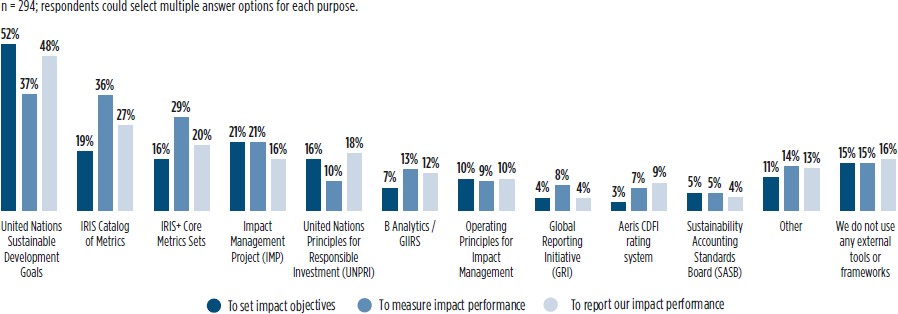 Fuente: The GIIN 2020.

- Sin embargo, aún es un área que necesita una mayor sofisticación (Impact washing, habilidad para demostrar y  comparar impacto, integrar decisiones de impacto y financieras, etc.).
Grandes actores financieros
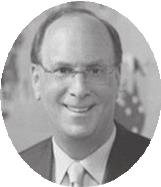 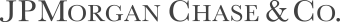 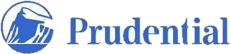 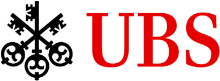 LARRY FINK
Chariman and CEO, BlackRock Inc.
Annual Letter to CEOs, 2018

Para prosperar en el tiempo, cada empresa no  solo debe ofrecer un rendimiento financiero,  sino también mostrar cómo hace una  contribución positiva a la sociedad.

Las empresas deben beneficiar a todas las partes  interesadas, incluidos los accionistas, los  empleados, los clientes y las comunidades en las  que operan.
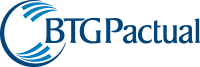 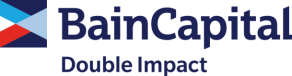 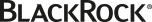 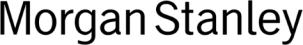 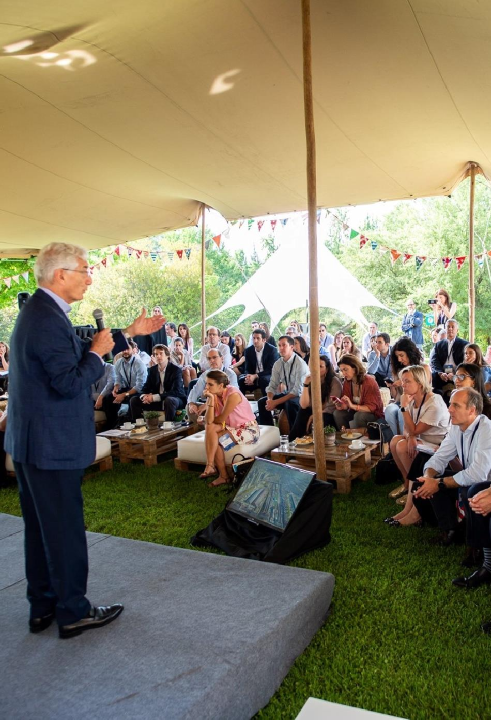 Inversión de impacto en Chile
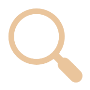 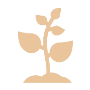 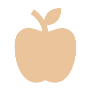 1
Plataforma de
crowdfunding
6
Administradoras  de fondos
$138 MM USD
Activos administrados  en inversión de  impacto.
Distribuyen fondos de
inversión de impacto.
Relacionada con la
inversión de impacto.
Los fondos de impacto siguen muchas veces el modelo de los fondos de  capitales de riesgo, pero incluyen diversos instrumentos, tales como:  equity, préstamos tipo deuda, deuda convertible, opciones de compra,  entre otros.

Fuente: Guía para la inversión de impacto en Chile, ACAFI-UC (2019).
Workshop GSG Summit 2019
FIS Ameris
FIS Ameris es el área de inversión de impacto de la
administradora de fondos Ameris Capital.
Busca desarrollar instrumentos de inversión que permitan a  inversionistas apoyar emprendimientos que buscan tanto  resultados financieros como socio ambientales, conectando de  manera activa al sector privado y al mundo social.
A través de:
Crear y administrar de manera exitosa fondos de inversión
de impacto.
Incorporar impacto socio ambiental en la oferta de vehículos  financieros.
Difundir la inversión de impacto, impulsar y fortalecer el
ecosistema en Chile y la región.
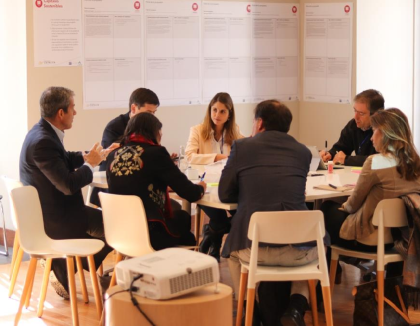 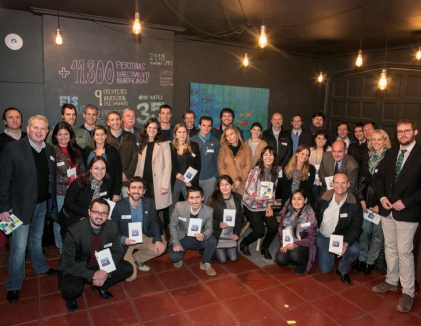 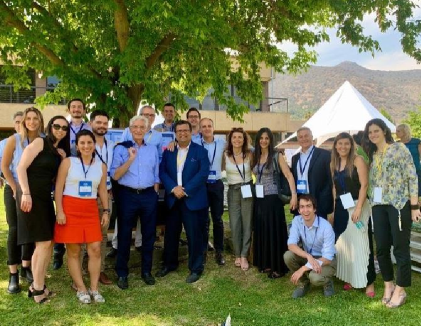 Encuentro de Aportantes FIS Ameris 2018
Cataliza Chile 2019
Workshop GSG Summit 2019
NUESTROS RESULTADOS
$14 MM USD
Capital administrado en 2  fondos de inversión de  impacto
19 proyectos  socioambientales
37 aportantes
+740
+18.700
Personas directamente  beneficiadas
+18.400
Toneladas de residuos  recuperadas
Colegios acceden a  material de estudio on-  line
+1.300
Puestos de trabajo en las  organizaciones del  portafolio
+900
Contratos a mujeres en el
portafolio
3 países
Presencia a través del  portafolio en Chile, Brasil  y Colombia.
Fuente: Resultados acumulados de la inversión total de FIS Ameris a diciembre 2019.
Foto: Colegio Luis García de la Huerta
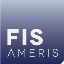 P O R TA F O L I O	F I S	A M E R I S
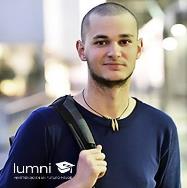 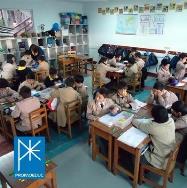 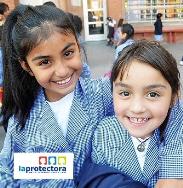 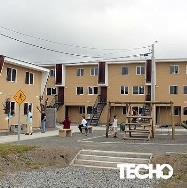 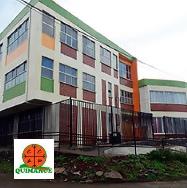 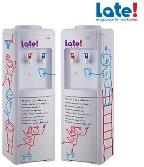 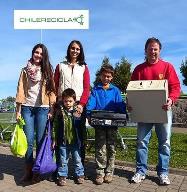 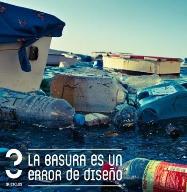 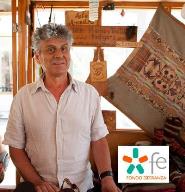 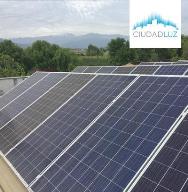 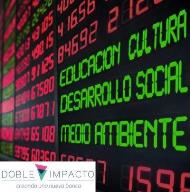 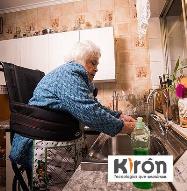 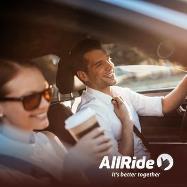 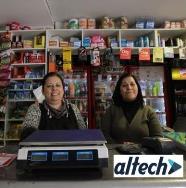 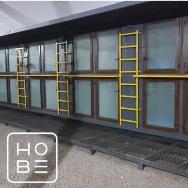 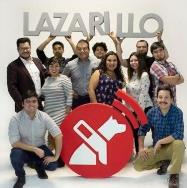 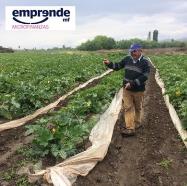 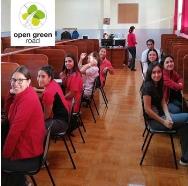 Fuente: Inversión total de FIS Ameris a abril 2020.
Los Objetivos de Desarrollo Sostenible
La contribución de FIS Ameris en relación al total de inversión realizada.
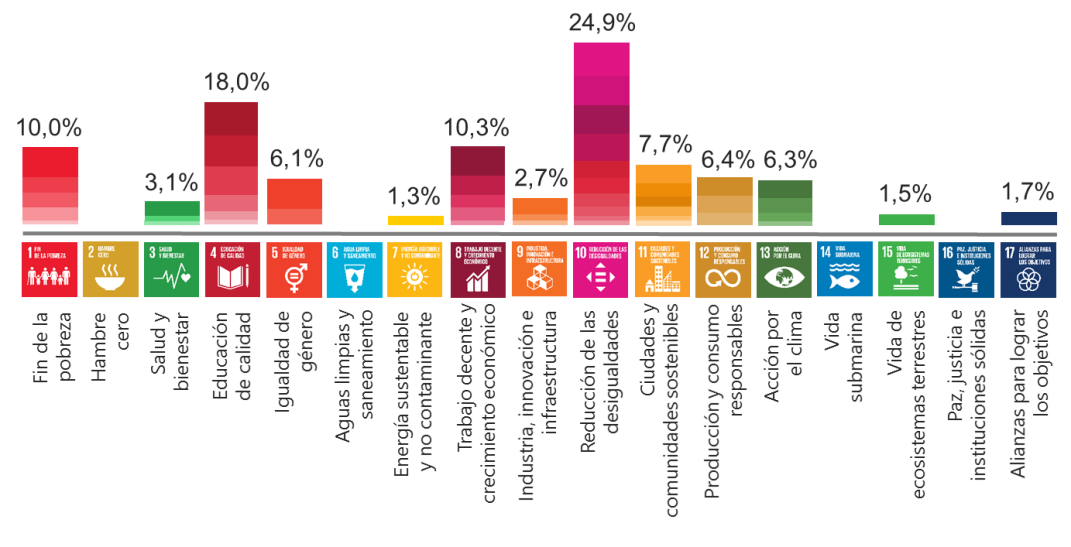 Fuente: Elaboración propia a partir de los ODS. Inversión total de FIS Ameris a junio 2020.
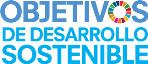 Contribución a los ODS
Emprendedores/as  apoyados con la inversión  del FIS 2.0.
(2018 - 2019)


3.538
emprendedores/as
Ahorro usuarios de sillas  de ruedas por tecnología  de calidad a precios  accesibles. (2018 - 2019)

Ahorro de USD  1,6M versus el  precio de venta  de la  competencia
700 colegios acceden a  material de estudio de  calidad on-line el año  2019.

700
colegios
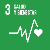 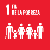 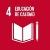 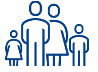 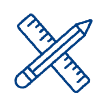 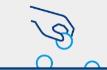 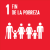 Niños, niñas, adultos y  egresados de cuarto  medio mejoran su  educación. (2011 - 2019)


11.955 personas
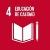 203 mujeres contratadas  en las organizaciones del  portafolio FIS el año  2019.
203
mujeres  contratadas
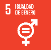 512 personas acceden a  una vivienda social.  (2015 - 2019)
400
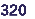 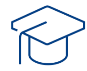 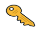 300
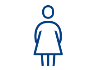 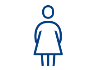 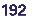 Feb-17
200
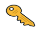 V.Las Flores
100
Jul-18
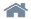 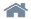 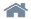 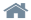 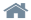 Juanita
0
2013 2014 2015 2016 2017 2018 2019
Personas beneficiadas (acum.)
Fuente: Elaboración propia en base a modelo MIDE Fundación BBVA.
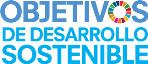 Contribución a los ODS
293 puestos de trabajo  en las organizaciones del  portafolio FIS el año  2019.
293
trabajos  directos
3 terrenos comprados  para la construcción de  viviendas sociales.  (2013 – 2019)

3 proyectos  de  vivienda
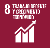 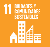 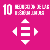 60% tasa de empleo de
apoderadas el año 2018.
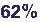 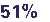 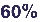 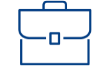 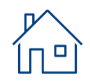 2016
2018
2017
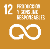 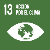 1.239 UF entregadas a
ONGs. (2016 – 2019)

1500

1000

500

0
2009 2014 2015 2016 2017 2018 2019
Monto donado bidones (UF) (acum.)
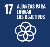 Clientes que  transformaron el  consumo de producto en  solidaridad el año 2019.


5.189 clientes
1.524 toneladas de  e-waste procesadas.  (2015 – 2018)
2.000

1.500

1.000

500
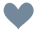 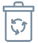 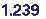 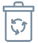 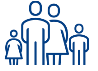 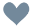 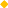 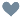 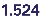 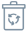 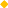 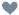 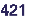 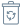 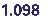 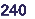 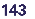 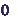 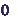 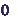 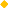 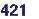 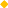 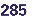 -
2015	2016	2017	2018
Toneladas recicladas (acum.)
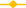 Fuente: Elaboración propia en base a modelo MIDE Fundación BBVA.
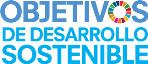 Contribución a los ODS
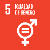 703 mujeres contratadas  en las organizaciones del  portafolio FIS 2.0 el año  2019.
703
mujeres  contratadas
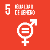 Instalación de 1  proyecto de energía  solar distribuida. (2019)

208 kW
instalados en  proyectos para  energía solar
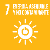 El 81% de los clientes de  microcréditos atendidos  durante el año 2019 son  mujeres.



2018
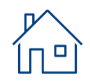 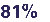 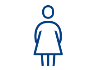 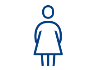 1.068 puestos de trabajo  en las organizaciones del  portafolio FIS 2.0 el año  2019.


1.068 trabajos  directos
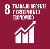 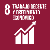 Personas acceden a sillas  de rueda de calidad.  (2018 - 2019)



555 personas
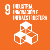 Un total de 646.990  microcréditos entregados
.
(233051.0080 – 2019)
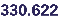 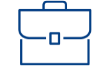 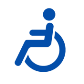 330.000
325.000
320.000
315.000
310.000
305.000
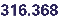 2018	2019
Microcréditos entregados
Fuente: Elaboración propia en base a modelo MIDE Fundación BBVA.
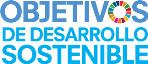 Contribución a los ODS
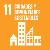 91% es el  índice de  vulnerabilidad de los  socios que obtienen  micro-créditos. (dic.  2019)
91%
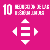 Viajes compartidos que  permitieron evitar  toneladas de emisión de  CO2. (2018 - 2019)


8,7 tons CO2  evitados
Clientes dueños de  Pyme apoyados con un  sistema contable el año  2019.
1.350
Clientes  Pyme
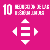 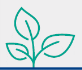 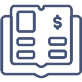 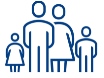 52 puntos limpios en  operación en Chile el  año 2019.

52 puntos  limpios
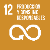 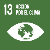 Toneladas de material  recuperado en Chile.  (2018 – 2019)

16.878
toneladas
recicladas
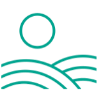 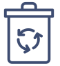 Fuente: Elaboración propia en base a modelo MIDE Fundación BBVA.
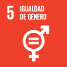 Enfoque de género
La contribución de FIS Ameris a la igualdad de género.
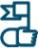 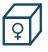 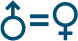 Invertir en empresas que  desarrollan productos/ servicios  que benefician a las mujeres
11% (2 de 18) de las instituciones del  portafolio desarrollan productos o  servicios que benefician especialmente  a mujeres.
Fondo Esperanza, Emprende Microfinanzas.
Invertir en empresas lideradas  por mujeres
Invertir en empresas que  practican la equidad de género
22% (4 de 18) de las instituciones del  portafolio tienen mujeres fundadoras o  co-fundadoras.
Quimahue, La Protectora de la Infancia,  TriCiclos, Doble Impacto.
55% (10 de 18) de las instituciones del  portafolio tienen representación  femenina a nivel gerencial.
Lumni, La Protectora, Techo, Quimahue, Late!,  TriCiclos, Fondo Esperanza, Doble Impacto,  Emprende Microfinanzas, OGR.
44% (8 de 18) de las instituciones del  portafolio tienen representación  femenina en el directorio.
La Protectora, Techo, Quimahue, Late!, TriCiclos,
Kirón, Ciudad Luz, Doble Impacto.
Fuente: ¿Cómo invertir con un enfoque de género? BID Invest (2019). Inversión total de FIS Ameris a abril 2020.
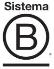 Resultados de impacto
Evaluación externa, validada por un tercero
Realizada por un externo creíble, que valida los resultados socioambientales del portafolio de inversión, de forma rigurosa y transparente.
Hasta el 2019 la empresa GIIRS realizaba la evaluación externa de ambos fondos. Desde 2020 la realiza Sistema B. Ambas instituciones evalúan
resultados sociales y ambientales de empresas y fondos de inversión de impacto alrededor del mundo.
FIS
115,4	114,8
Evaluación Sistema B 2020
135,0
124,6
119,5
150
103,8
99,1
95,7
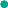 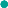 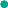 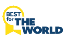 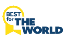 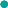 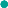 100
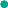 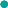 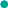 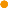 FIS
Empresas B
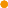 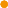 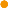 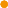 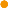 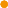 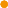 50
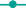 0
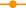 2012
2013	2015	2016	2017	2018	2019
(año 2014)(año 2015)(año 2016)(año 2017)(año 2018)
SistB 2020
(año 2019)
En 2016 y 2017 el fondo FIS fue reconocido como “Best for the world fund”.
Este reconocimiento fue entregado solamente esos años.
FIS 2.0
Evaluación Sistema B 2020
123,1
150
100
50
0
103,9
103,5
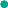 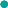 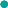 FIS 2.0
Empresas B
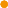 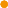 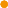 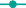 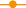 GIIRS 2018
(año 2017)
GIIRS 2019
(año 2018)
Sist. B 2020
(año 2019)
Equipo área inversión de impacto
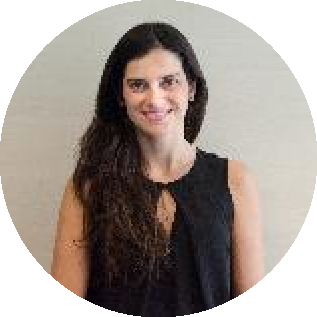 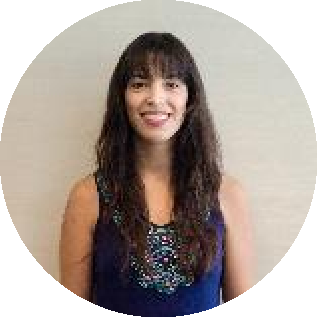 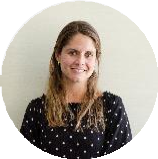 María José  Montero
Socia y Gerente
Daniela  Jara
Asociada  Impacto
Antonia  Brahm
Asociada  Inversiones
Miembros Comités de Inversiones
Back office y Alianzas
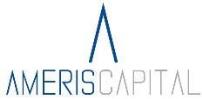 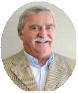 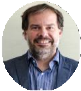 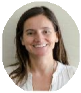 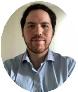 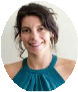 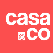 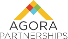 Conrad
Von Igel
Magdalena
Valdés
Eduardo
Muñoz
M. José  Musalem
Pablo  Moya
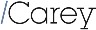 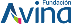 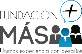 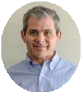 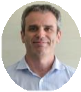 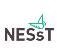 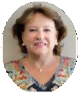 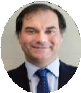 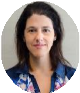 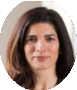 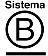 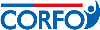 Participación en gremios y agencias públicas para potenciar pipeline  (FAO, MDS, ACERA, Endeavor, GSG Chile, ACAFI, entre otros).
Federico  Ravazzani
Agustín  Izquierdo
Juan Cristóbal  Peralta
Francisca  Medeiros
Elena  Yubero
Adela  Ibáñez
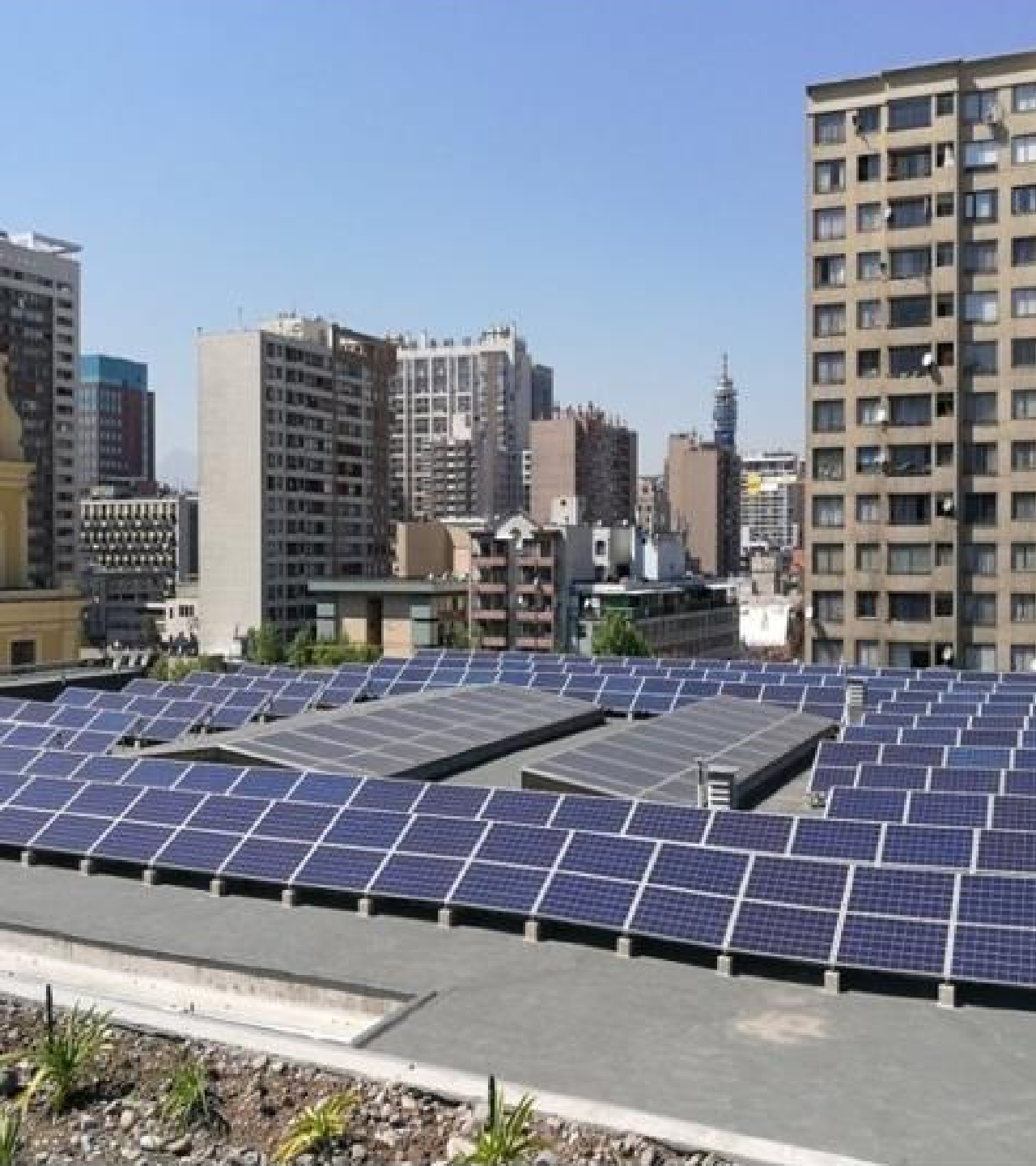 Desafíos mirando el futuro
Ciudad Luz
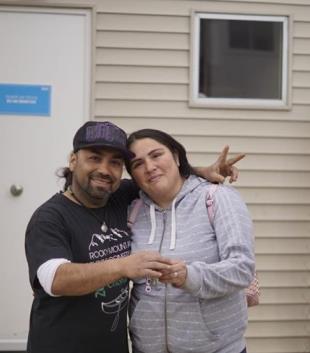 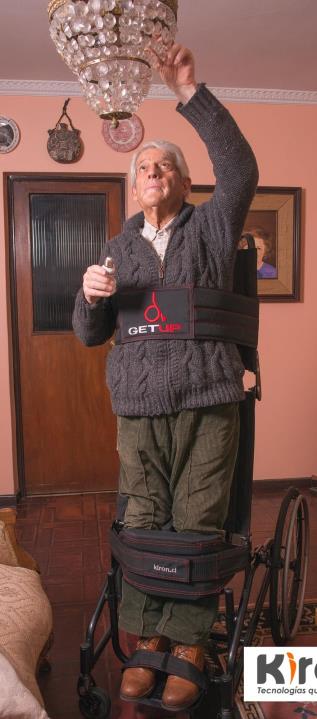 Los desafíos que vienen
Del nicho al mainstream
Difundir
Difundir y masificar los alcances de inversión de impacto a  nivel nacional e internacional, que permee en la sociedad.
TECHO
Habilitar
Habilitar a los distintos actores en temas relativos a la  inversión de impacto.
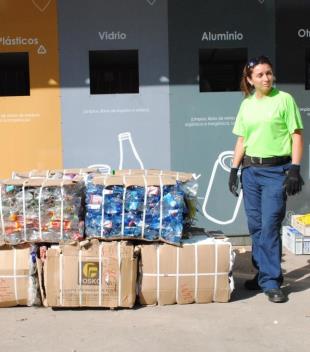 Regulación
Avanzar en temas regulatorios y en modificaciones de  normativas que faciliten el éxito de la inversión de impacto.
El cambio es personal
Cada uno está llamado a usar el poder del capital para  mejorar el entorno, mezclar sus billeteras e invertir, con  sentido.
TriCiclos
Kirón
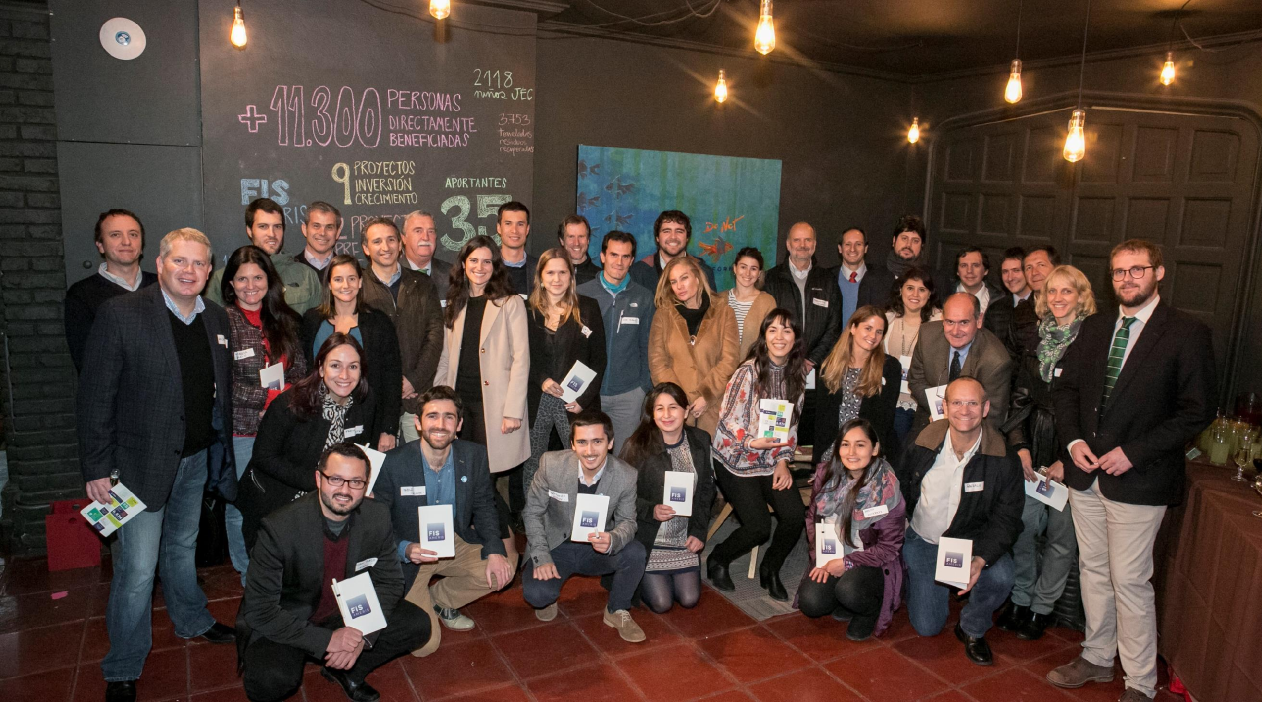 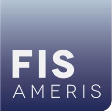 Gracias
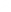 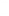 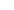 Quieres conocer más?:
Publicaciones interesantes
mjmontero@ameris.cl  www.fisameris.cl
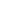 Foto: Encuentro de Aportantes FIS Ameris 2018